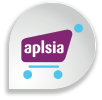 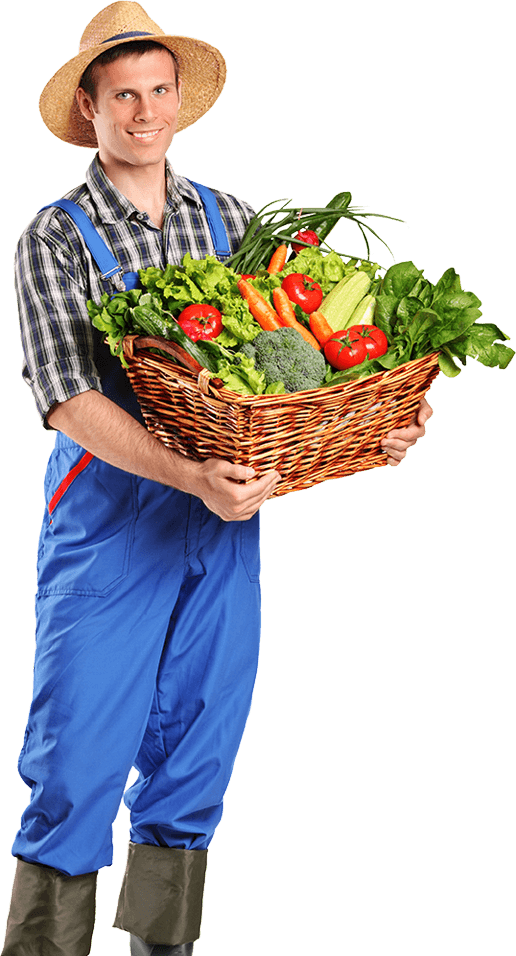 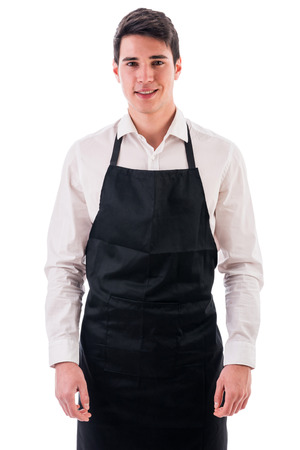 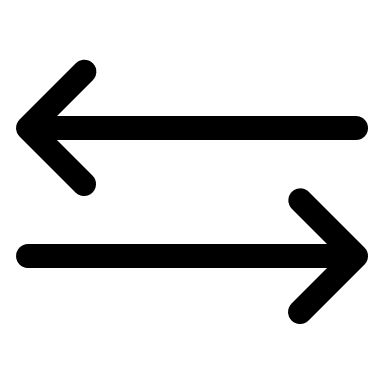 Producteurs - Détaillants
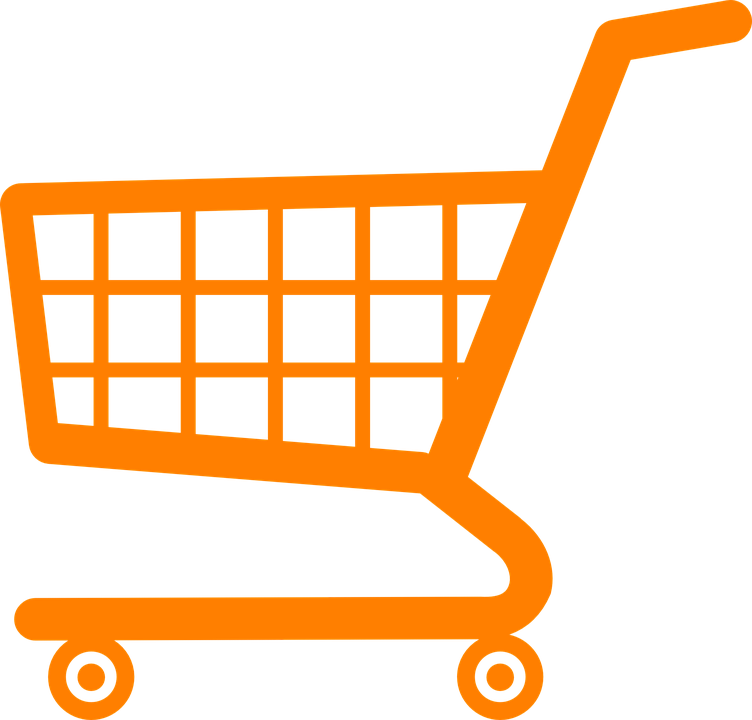 Comment développer les relations commerciales?
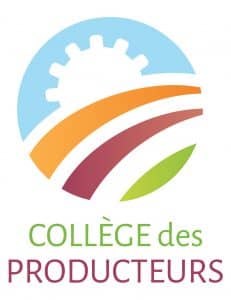 ?
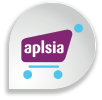 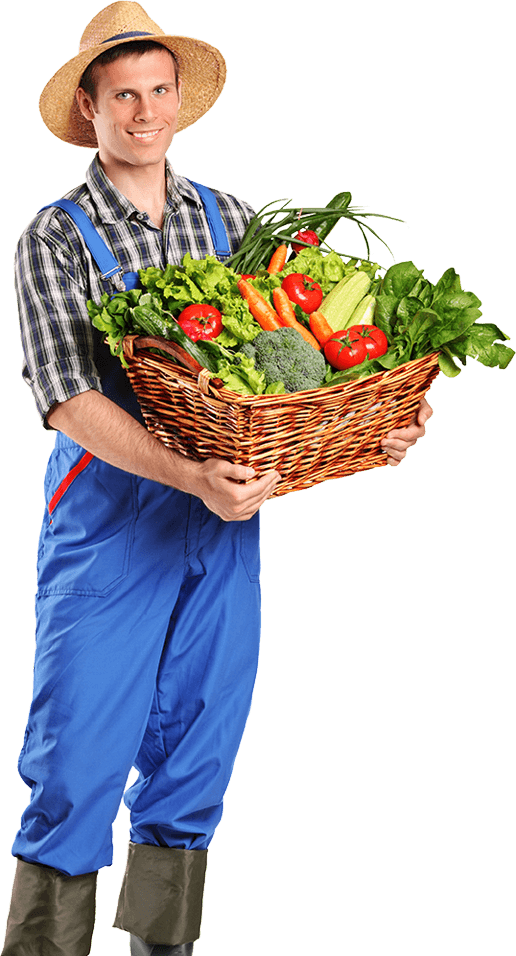 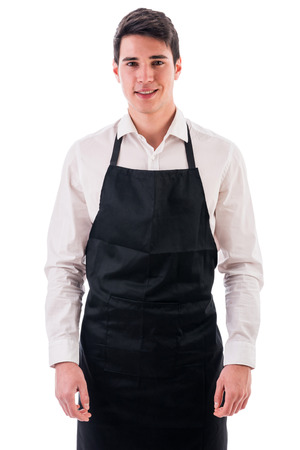 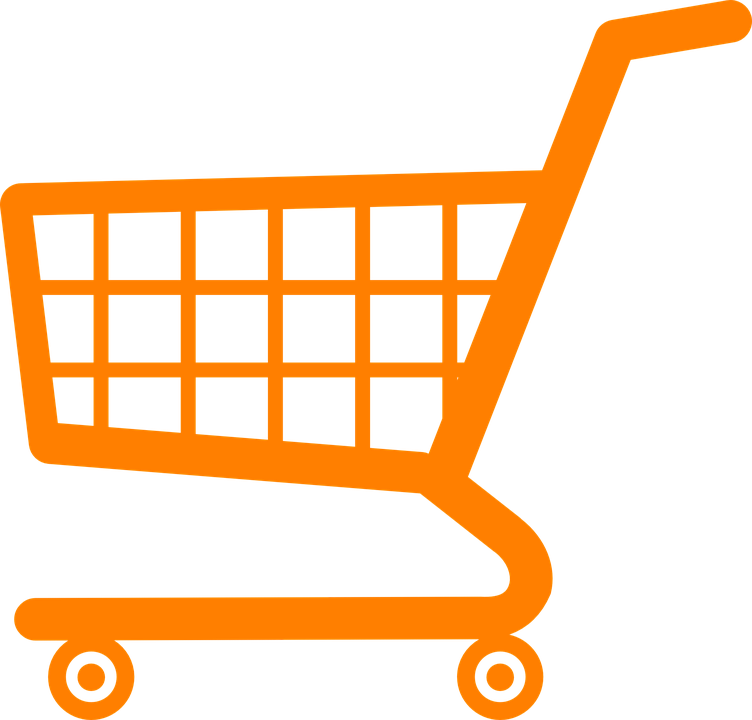 Producteurs				    Détaillants
PME, petits indépendants / artisans
PME, petits indépendants
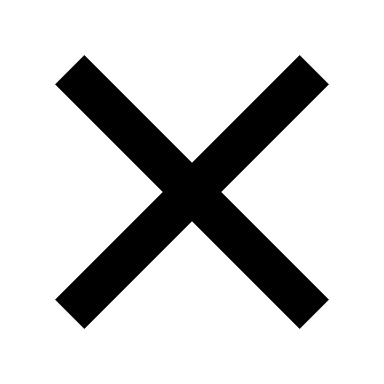 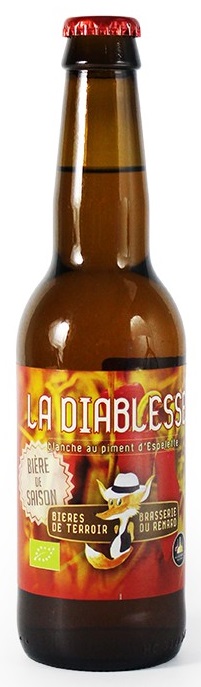 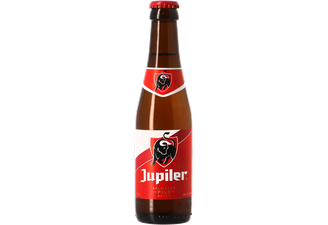 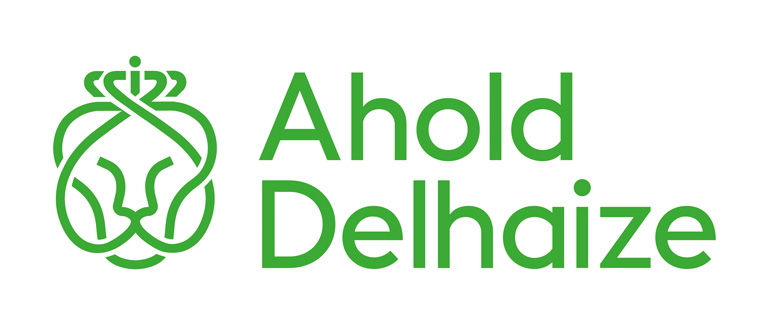 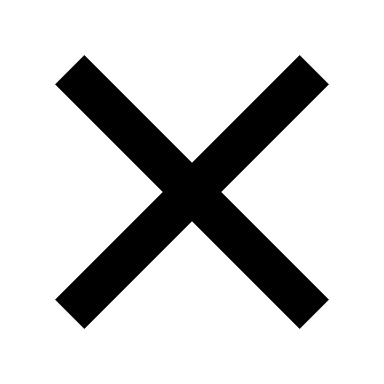 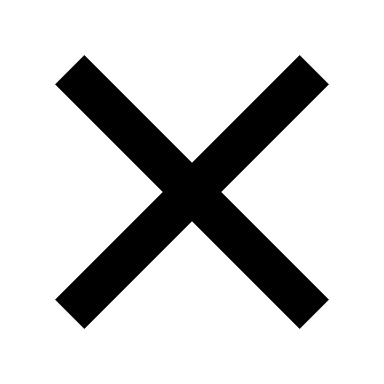 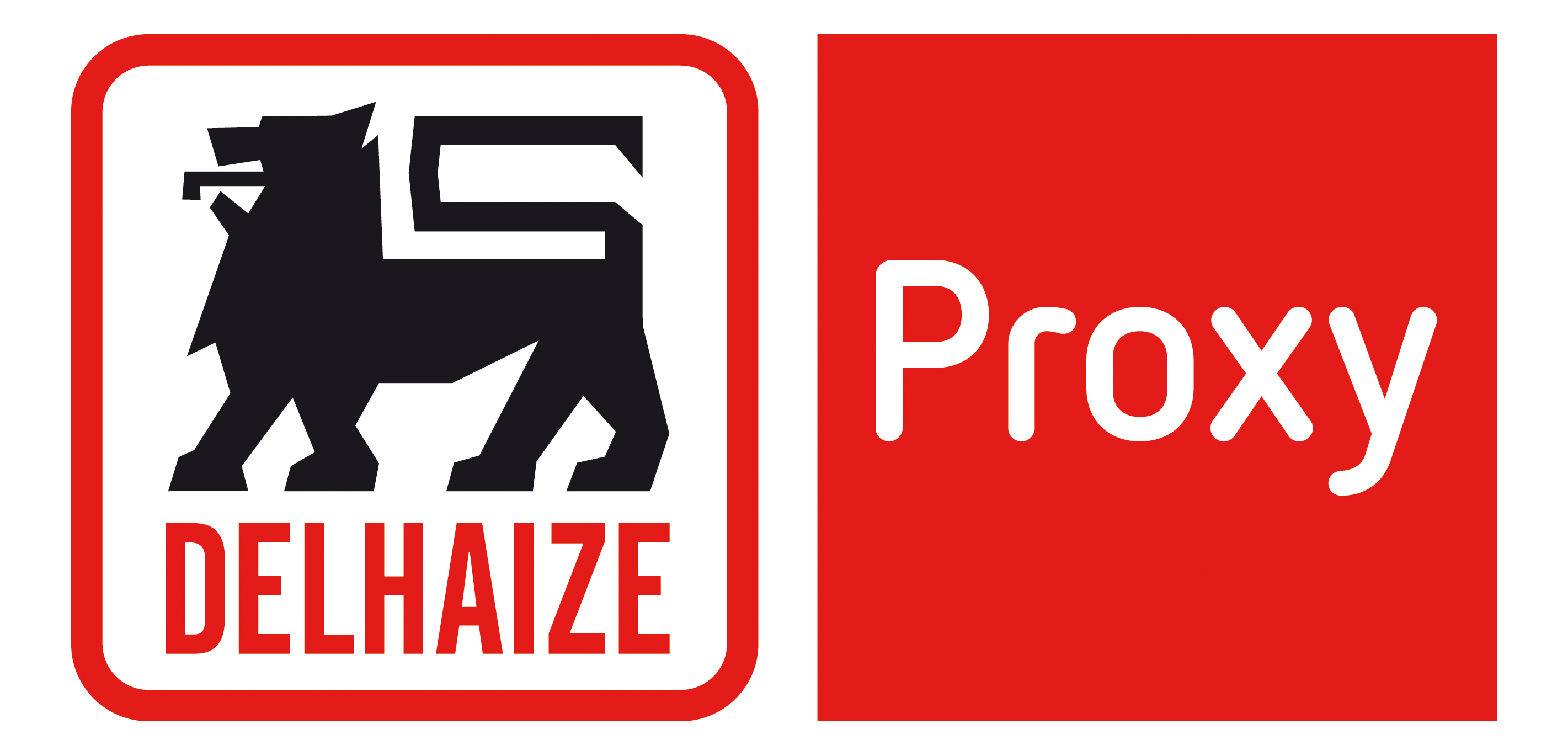 Centrale d’Achat X
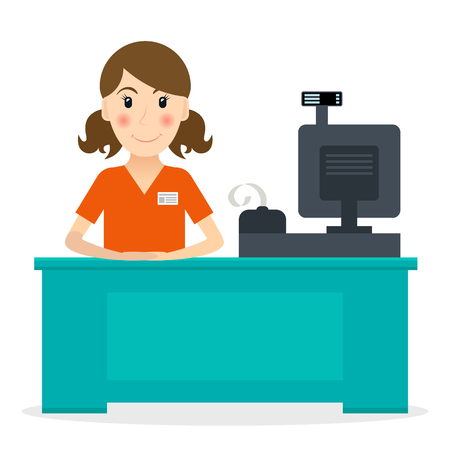 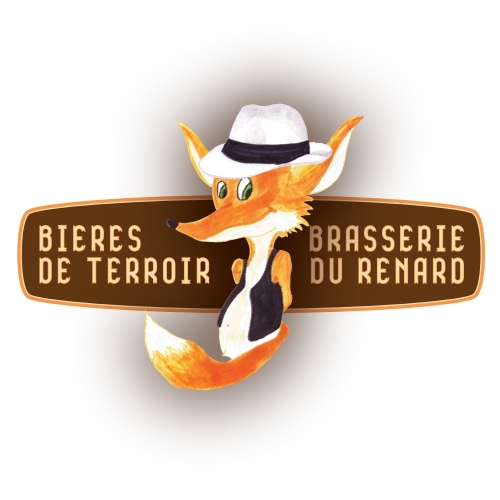 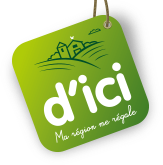 Hors enseigne
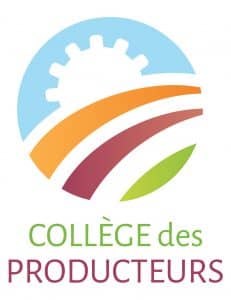 PETITS INDEPENDANTS
vs MULTINATIONALES
PETITS VOLUMES
QUALITE vs QUANTITE
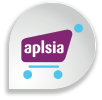 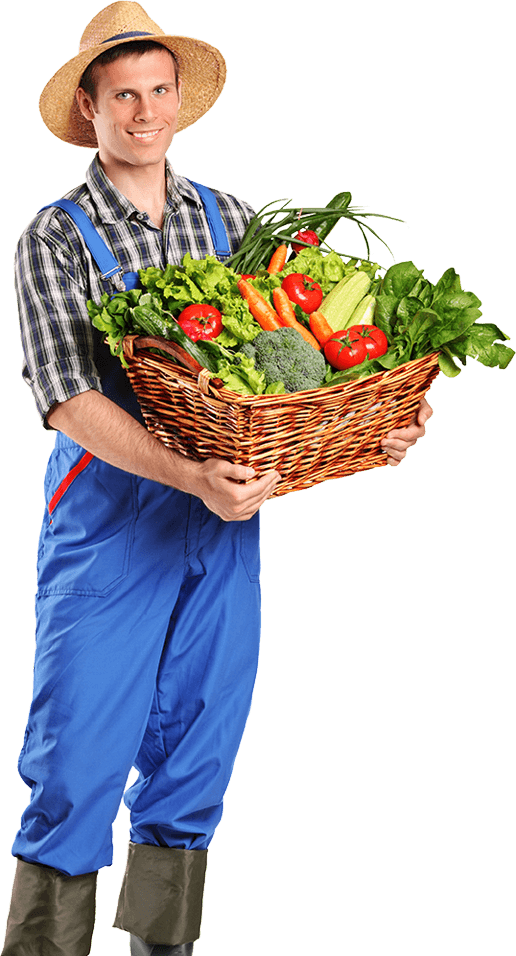 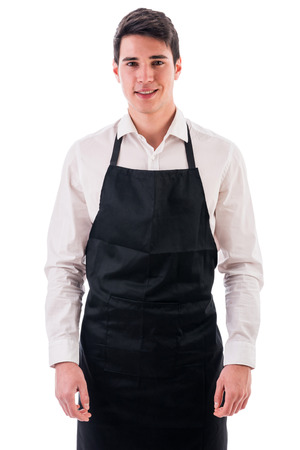 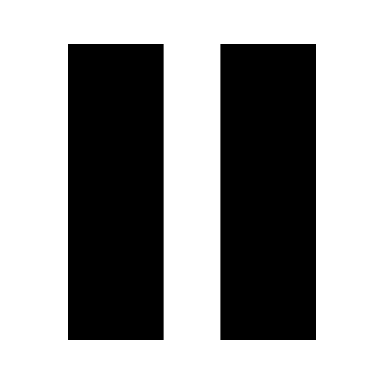 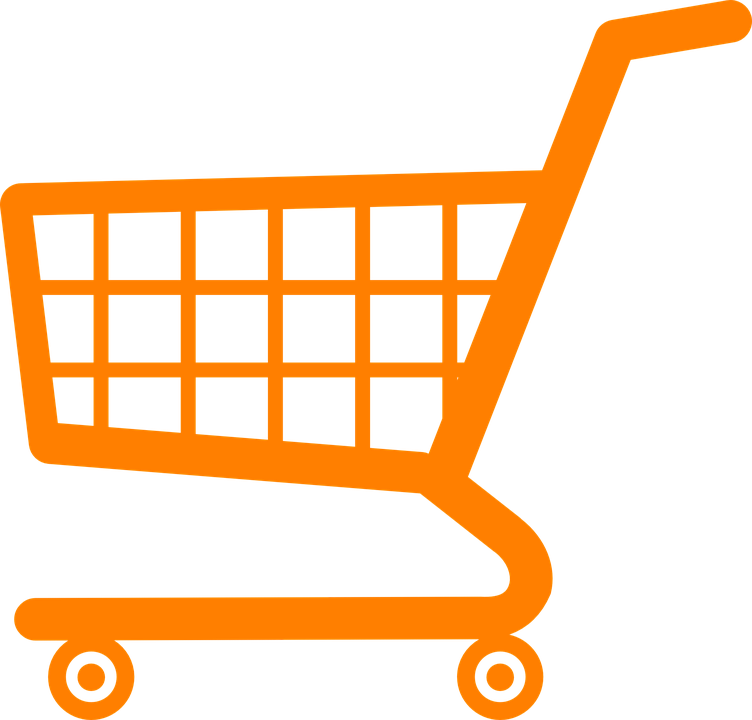 Producteurs				    Détaillants
PME, petits indépendants
Investissements lourds à rembourser (terres, immeubles, matériel roulant, outils, etc.)
Structure de coûts importante (personnel, loyers, énergies, etc.)
Marge bénéficiaire serrée et de plus en plus souvent insuffisante
Liberté de vendre là où il le souhaite
PME, petits indépendants
Investissements lourds à rembourser à 100% à charge du détaillant même s’il est franchisé (aménagement, rayonnage, installations frigorifiques, etc.)
Structure de coûts importante (personnel, loyers, énergies, etc.)
Marge bénéficiaire serrée et de plus en plus souvent insuffisante
Liberté totale ou partielle d’acheter là où il le souhaite
PREOCCUPATIONS SIMILAIRES
Rentabilité, développement du CA, recherche de personnel, etc.
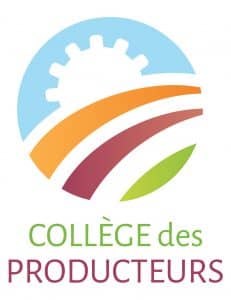 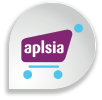 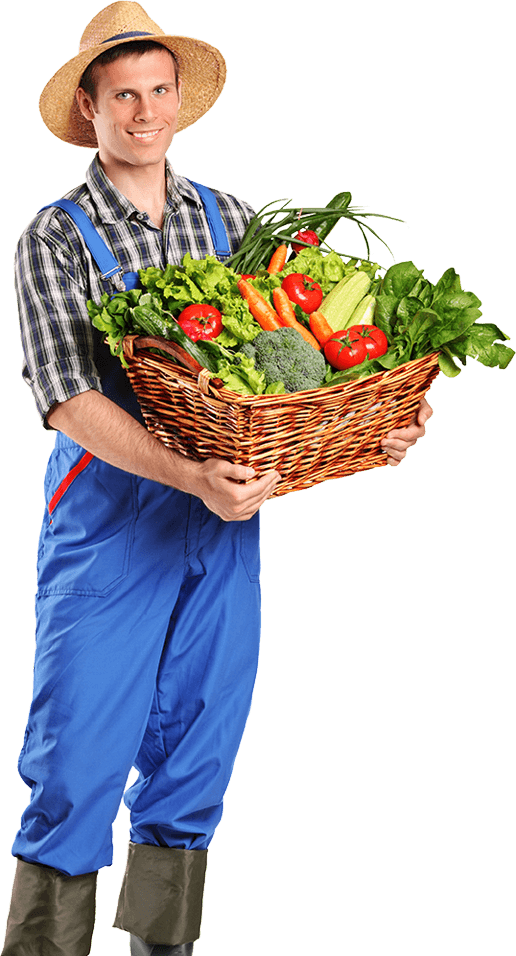 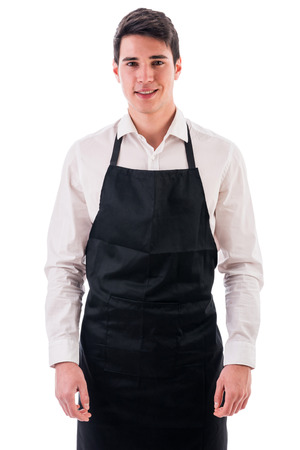 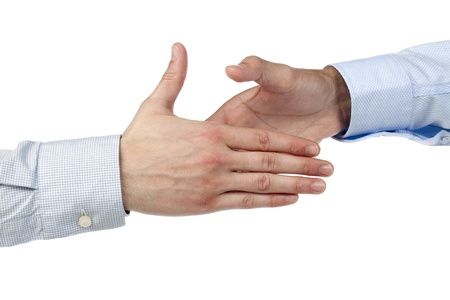 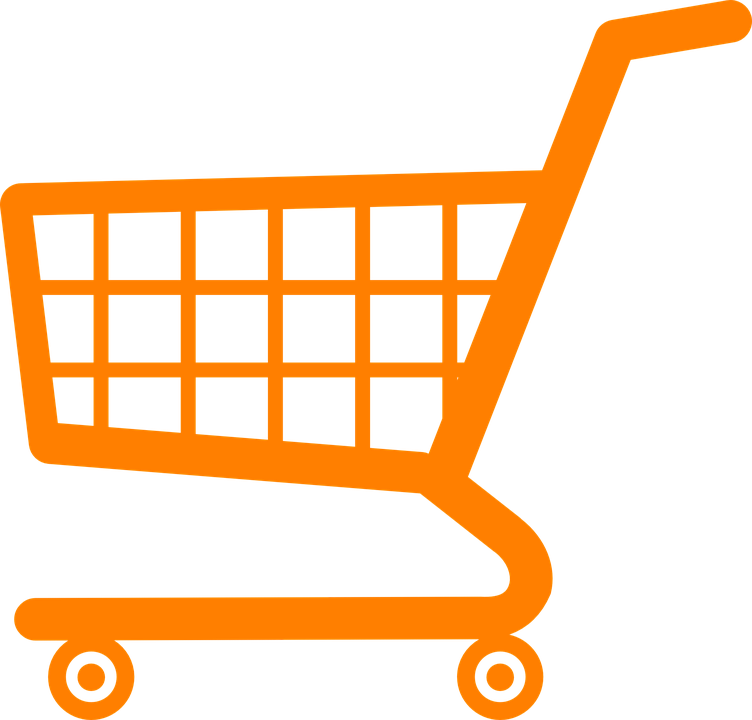 Producteurs					 Détaillants
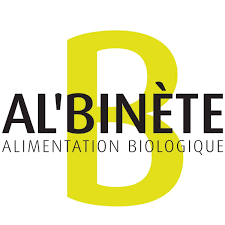 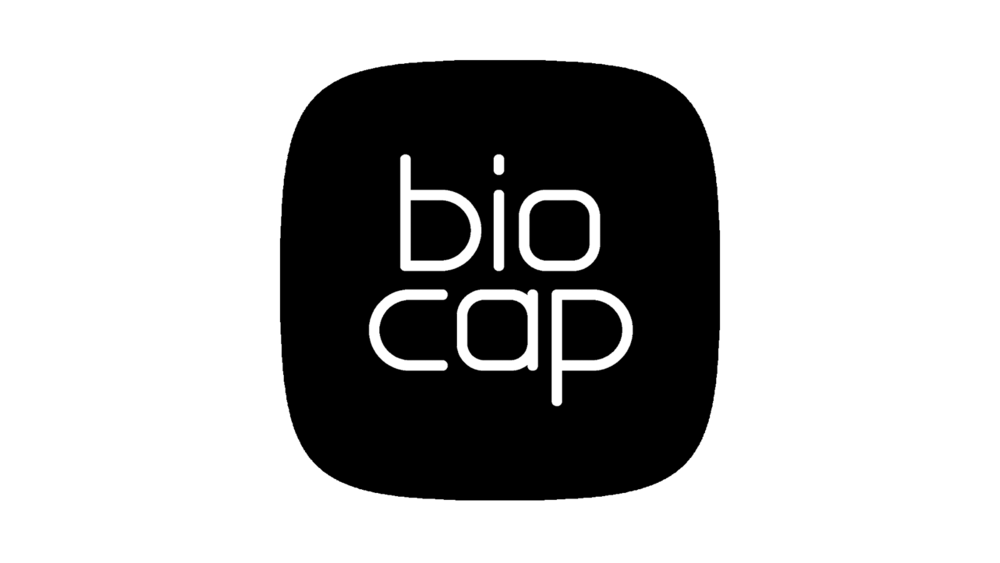 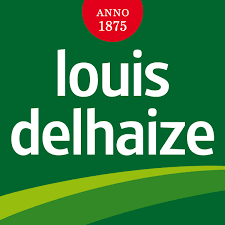 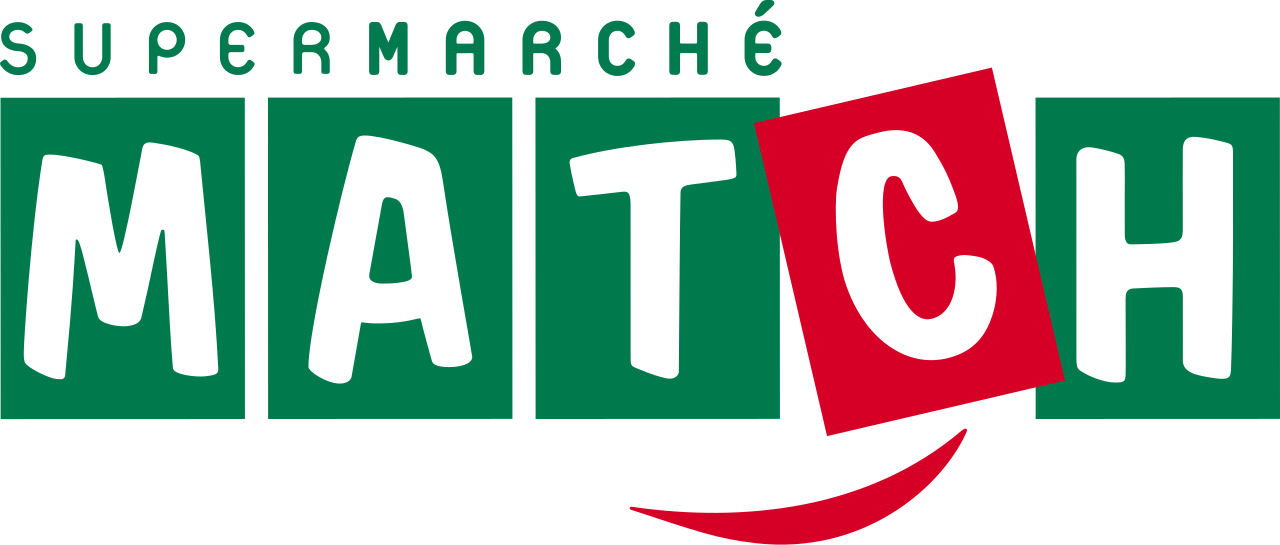 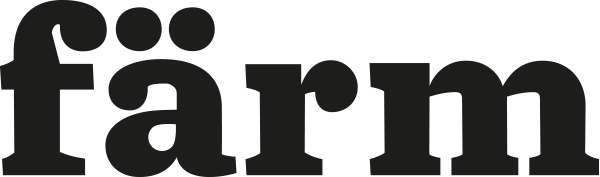 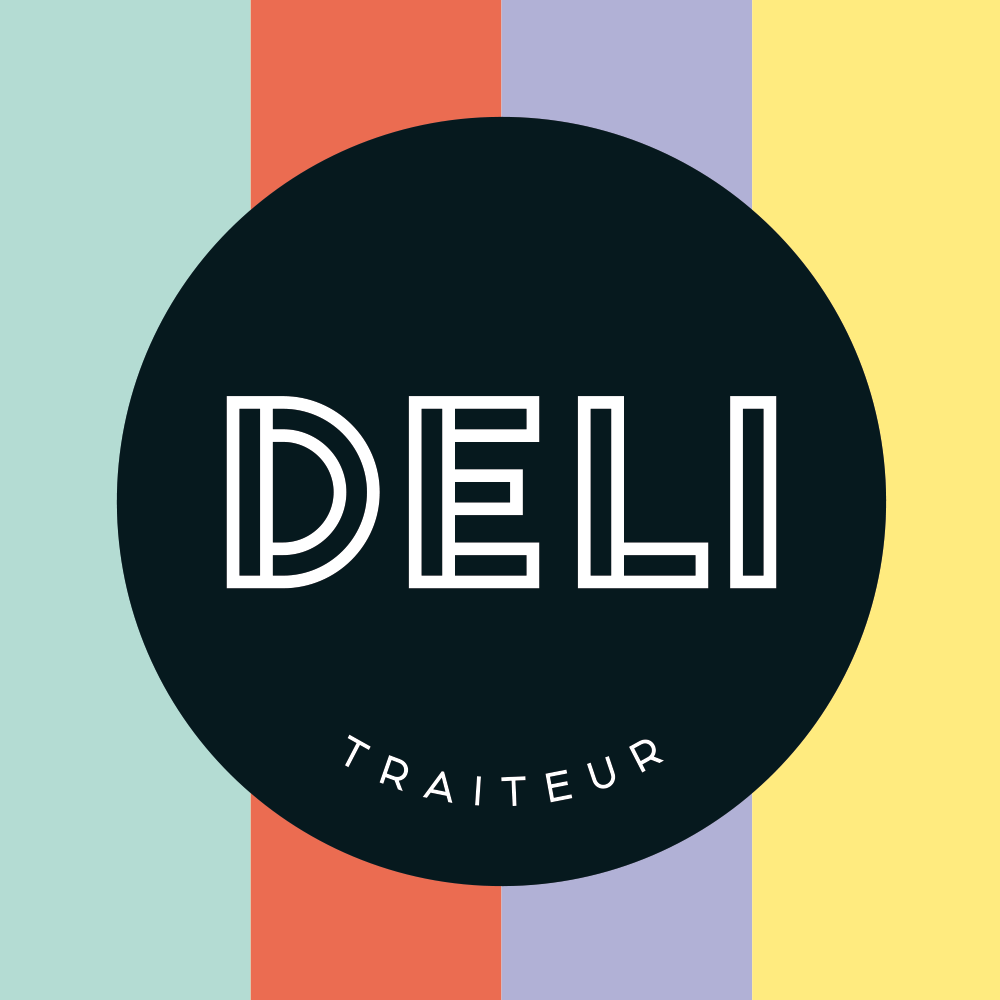 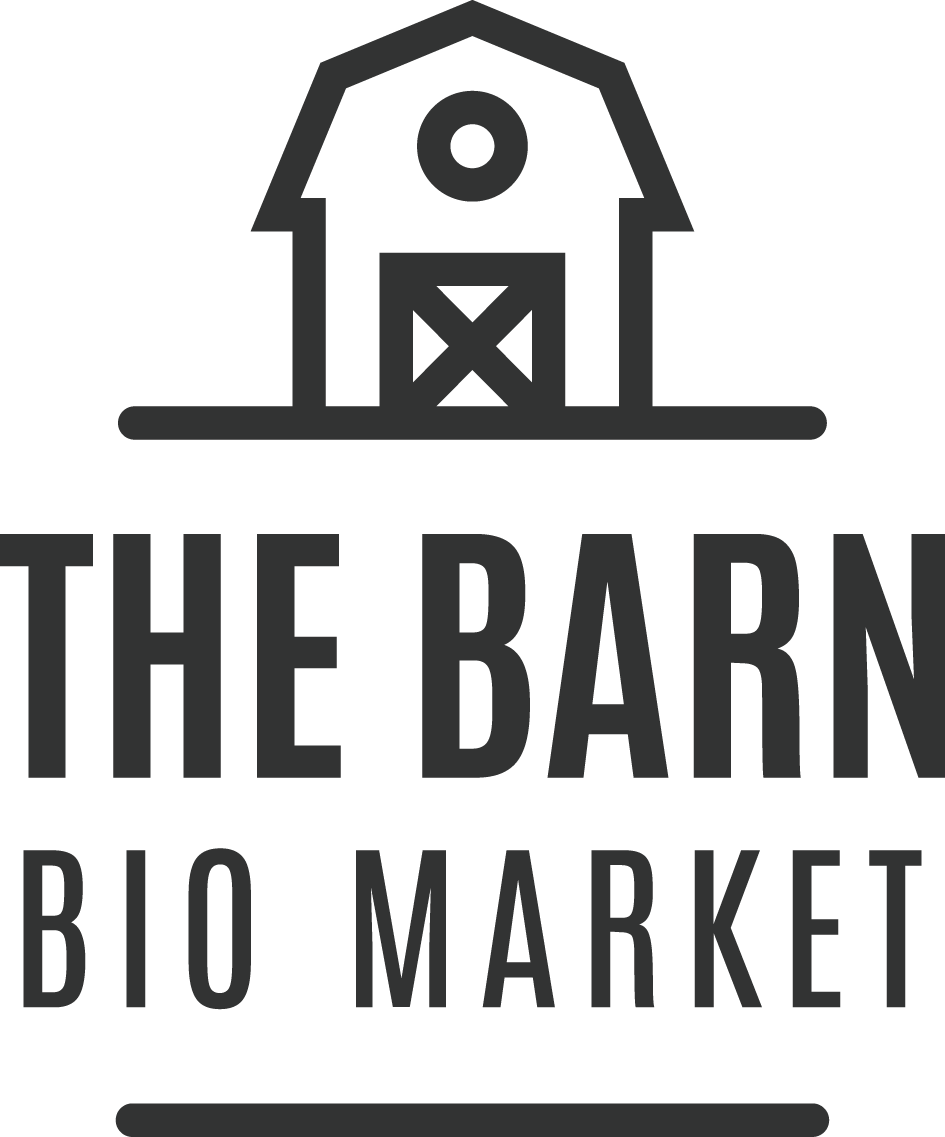 OPPORTUNITES
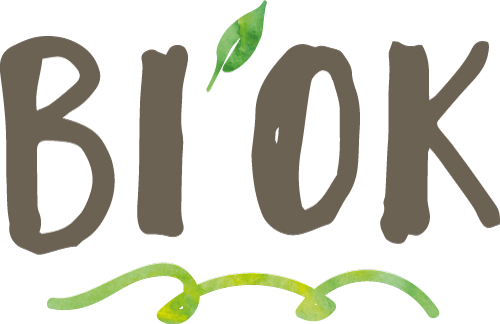 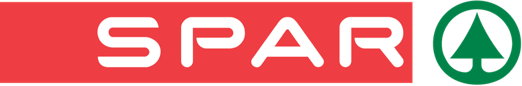 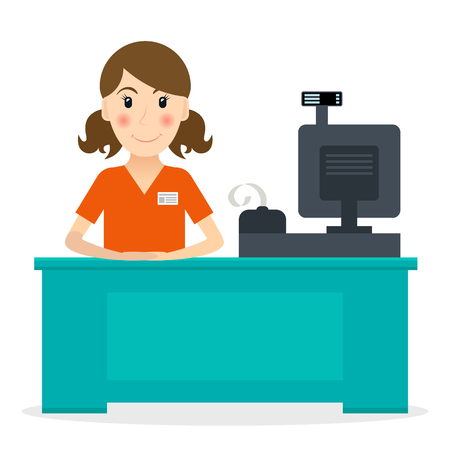 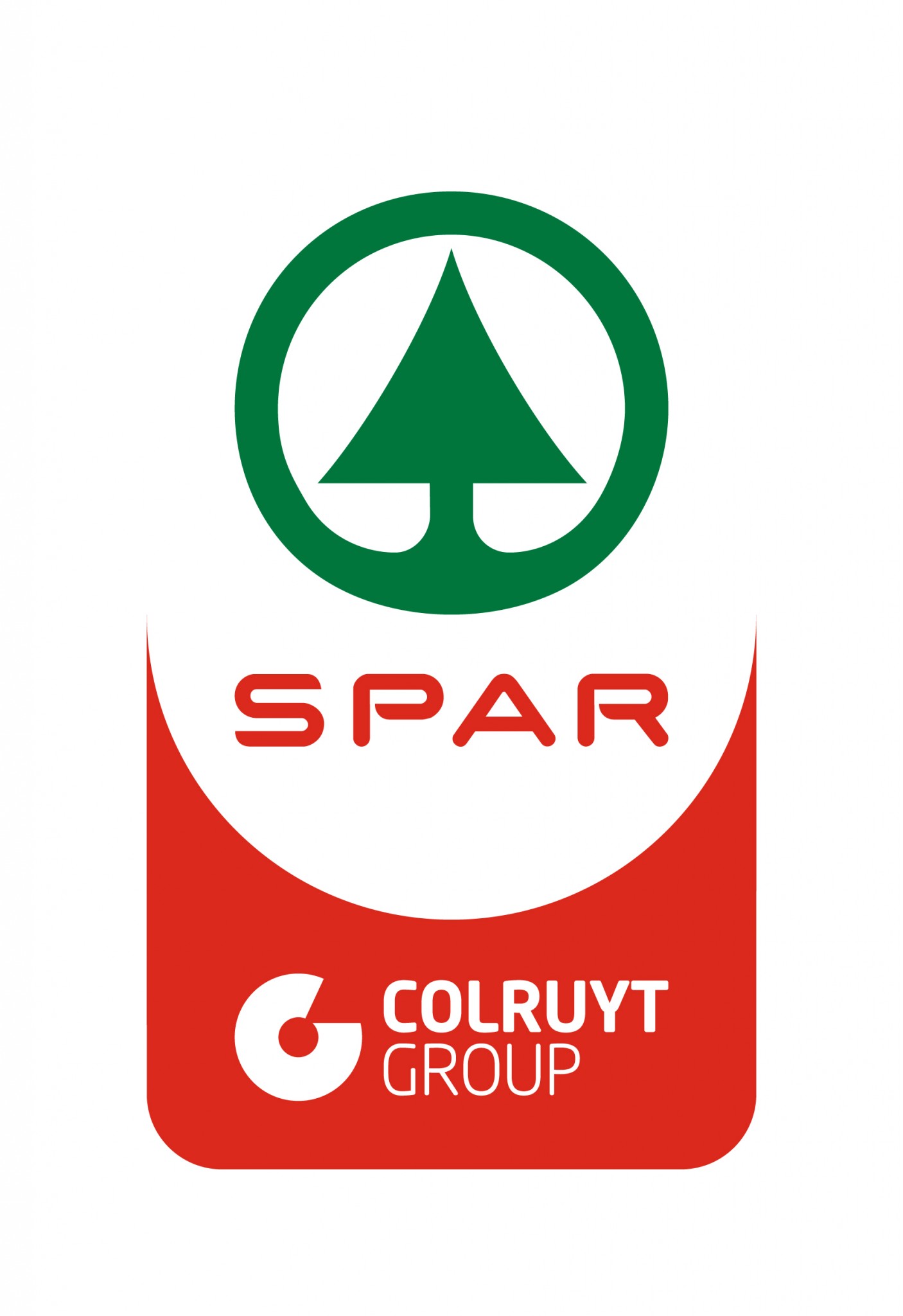 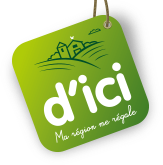 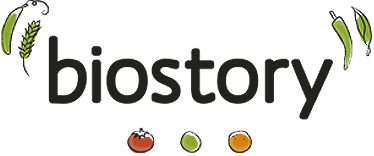 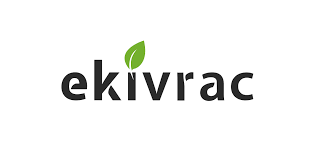 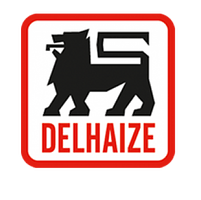 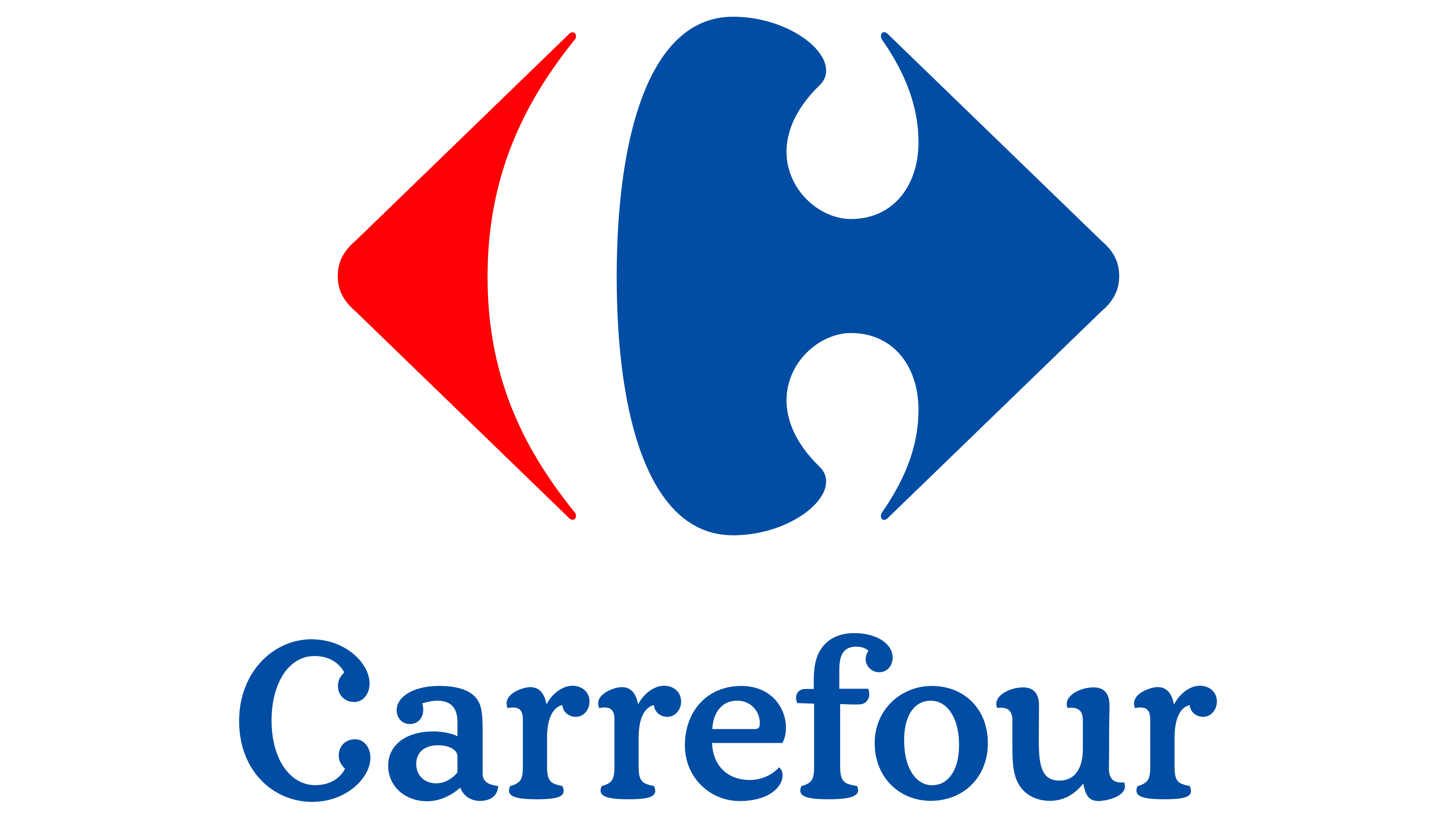 Hors enseigne
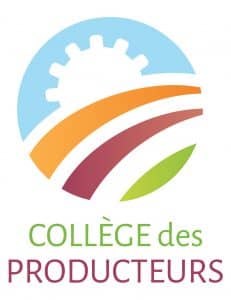 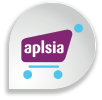 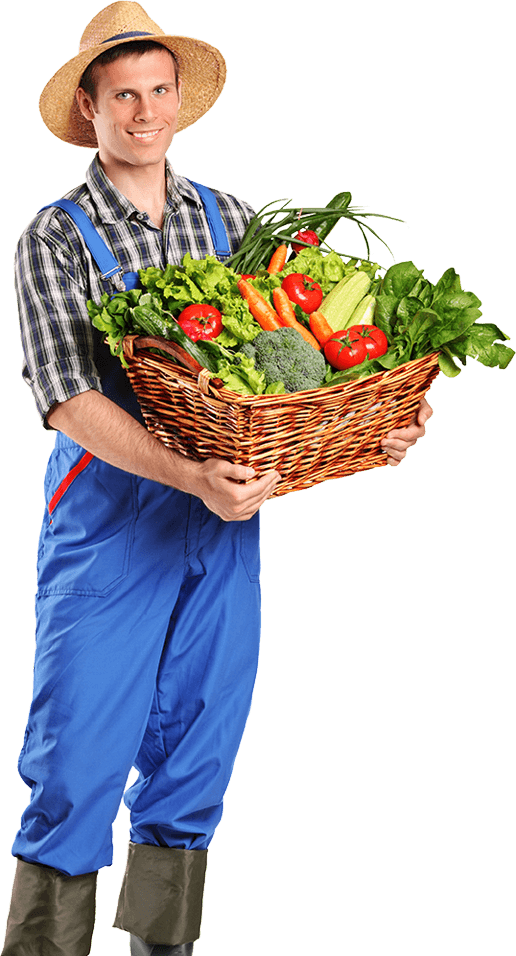 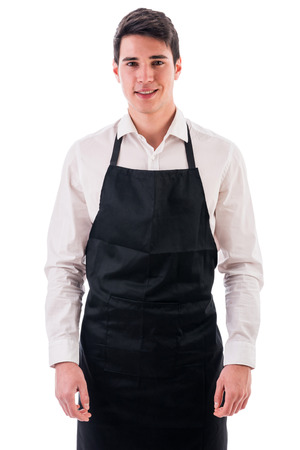 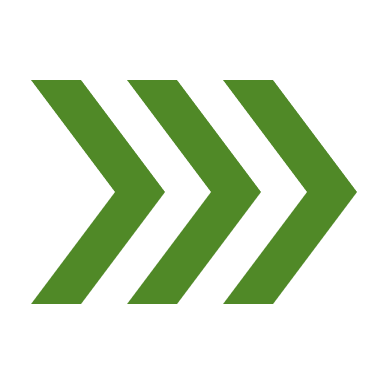 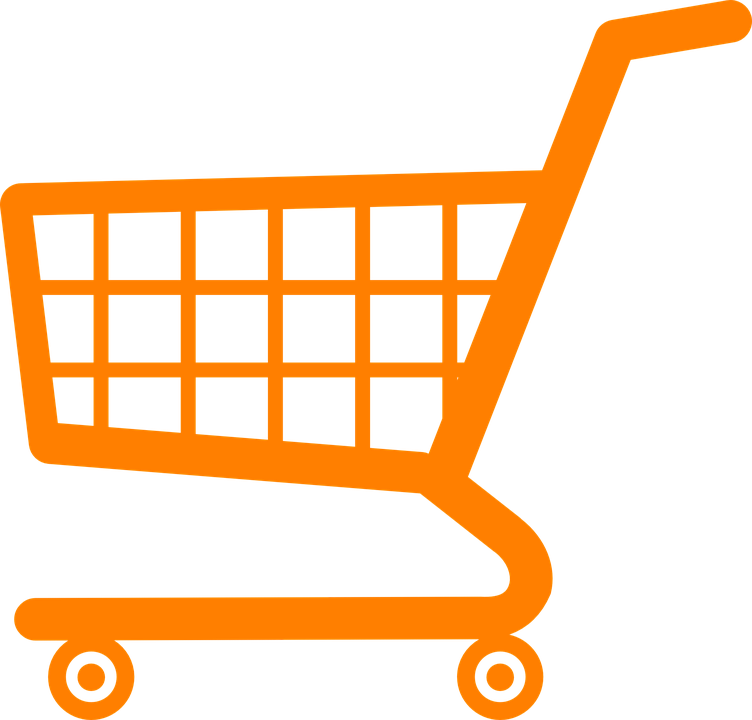 Producteurs					 Détaillants
COMMENT LES RENCONTRER?
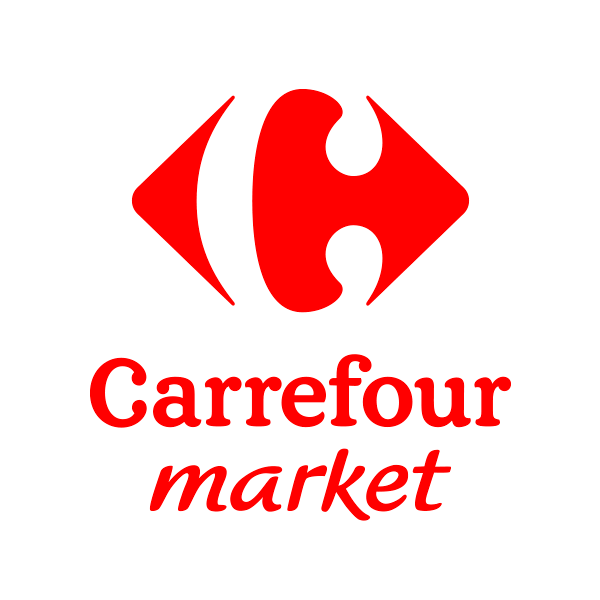 DOIS-JE PASSER PAR LA CENTRALE? NON POUR + DE 80% DES MAGASINS QUI SONT FRANCHISES
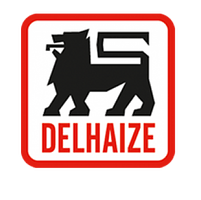 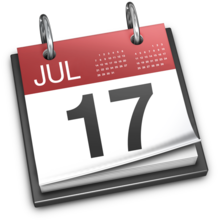 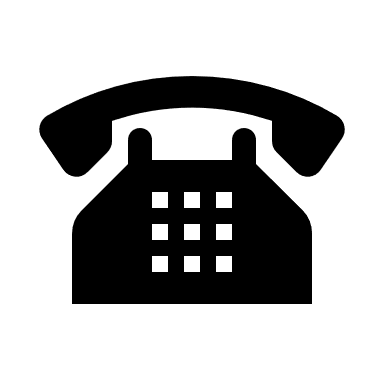 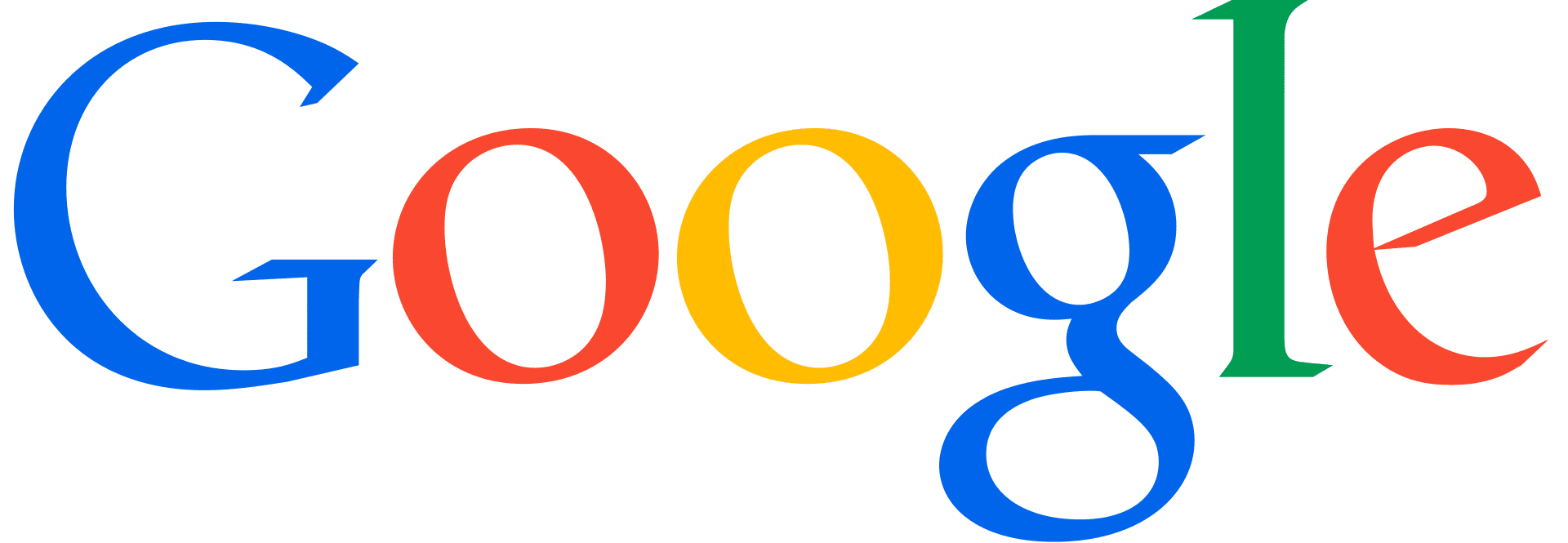 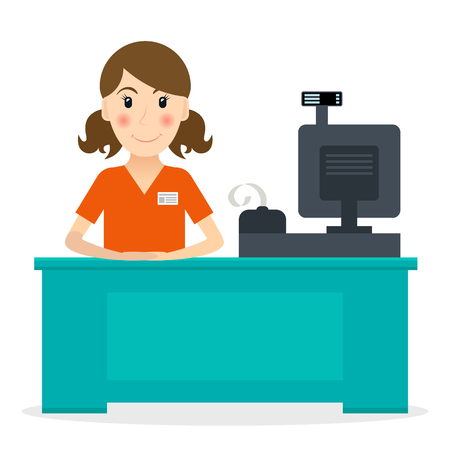 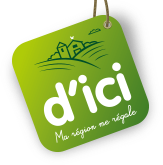 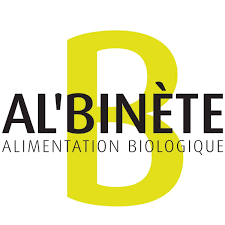 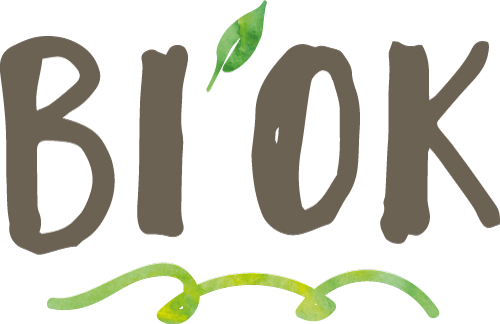 Hors enseigne
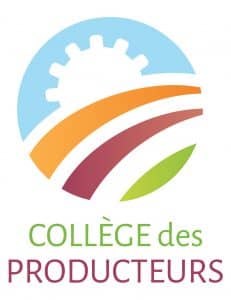 Producteur - Détaillant
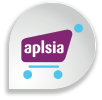 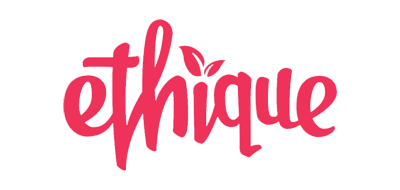 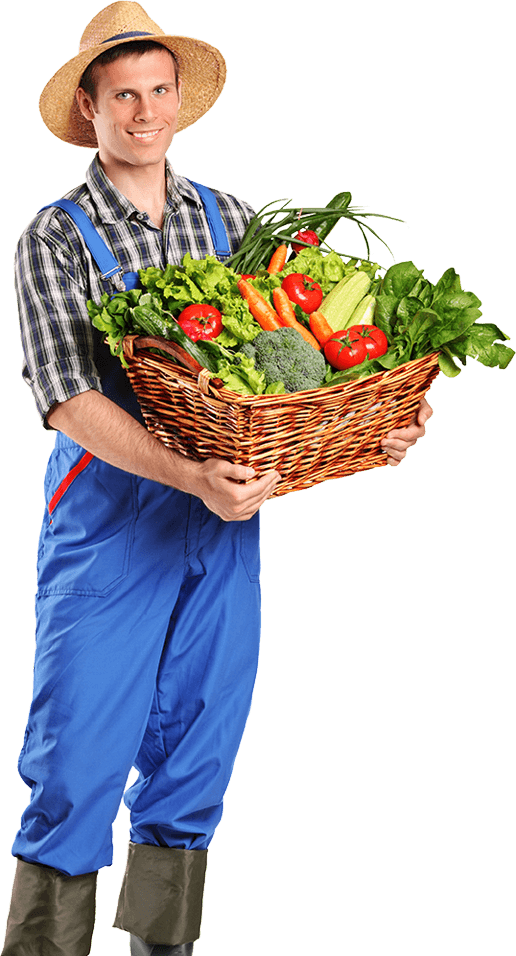 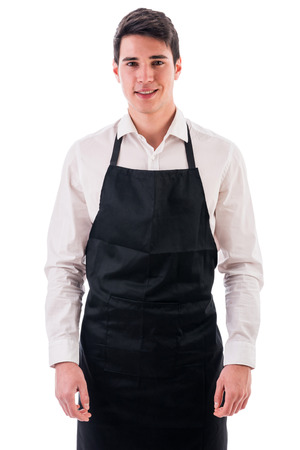 Ensembles vers un modèle de commerce plus éthique et équitable…
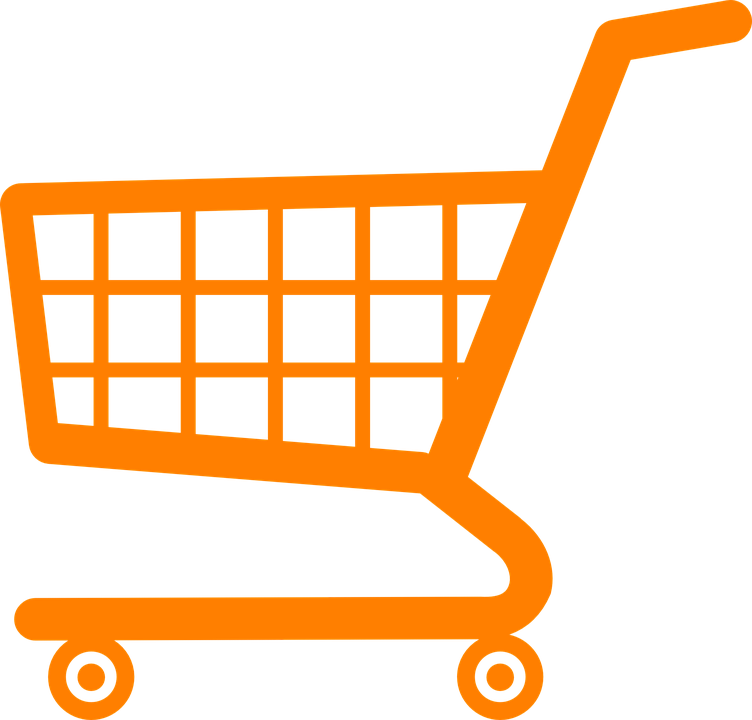 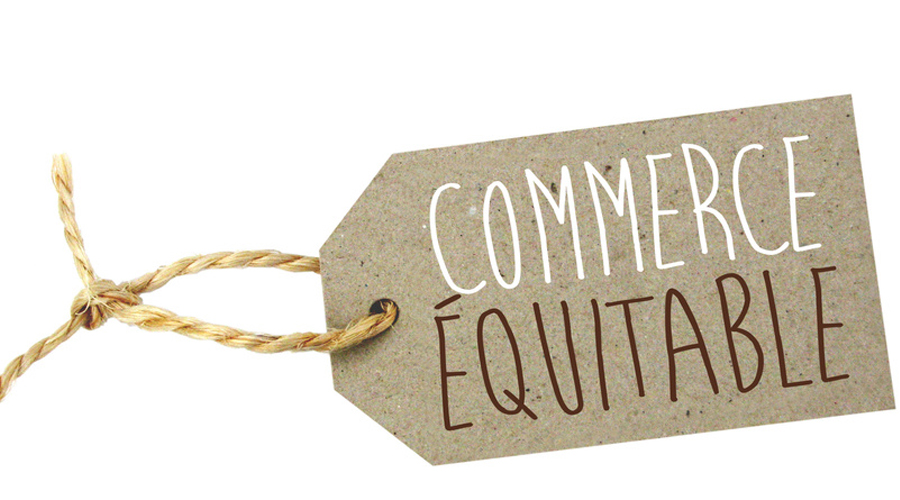 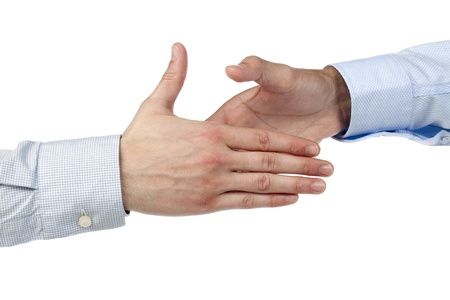 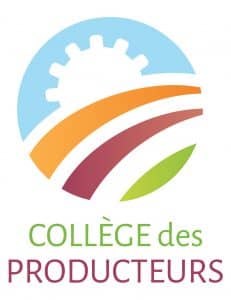 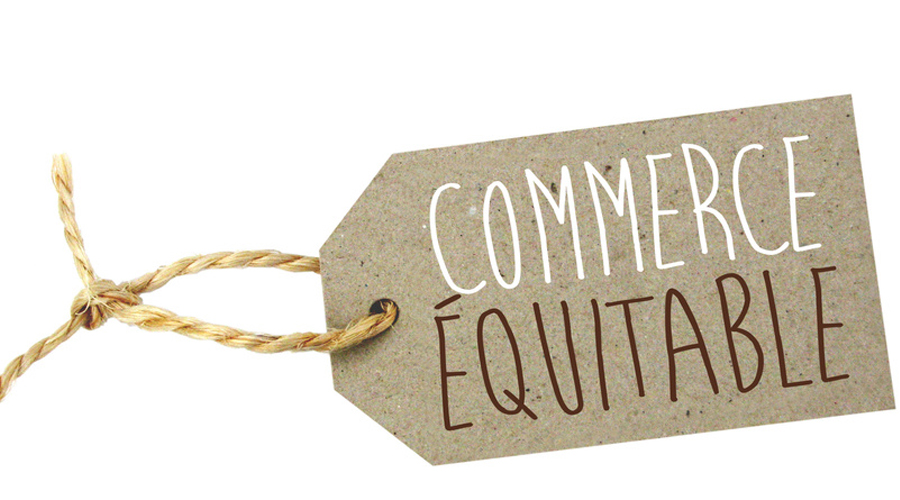 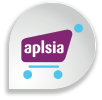 PRIXJUSTEPOUR TOUS
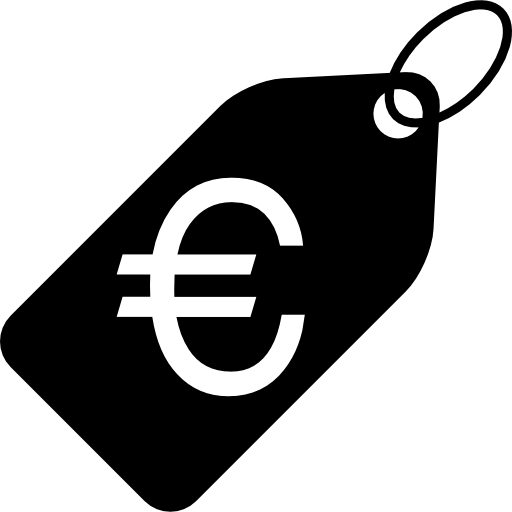 POUR TOUS!
Ensembles vers un modèle de commerce plus équitable…
Tout le monde doit gagner sa vie
Une marge correcte doit être calculée dès le début
Plus le magasin est petit, plus sa marge devra être grande pour arriver à l’équilibre, idem pour le producteur!
Attention, la marge en grande distribution se calcule sur le PV et non sur le PA!
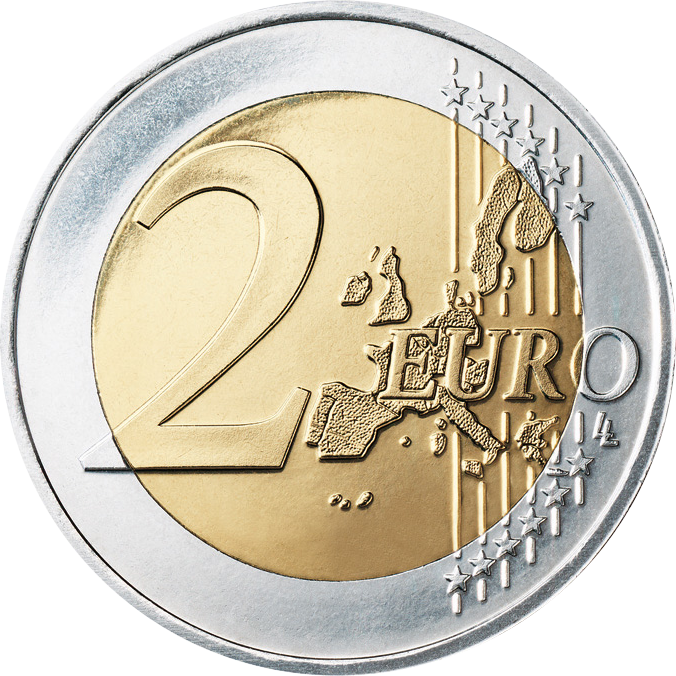 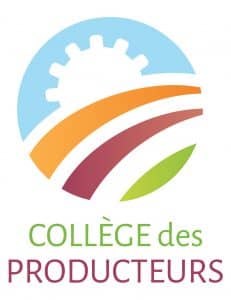 PRIXJUSTE
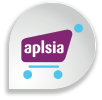 QUELLE POLITIQUE DE PRIX
pour un produit local?
POUR TOUS!
POSITIONNEMENT PRIX
SOUTIEN DES PRODUCTEURS
& DETAILLANTS
CASSER LES PRIX TUE
LES PRODUCTEURS & LES DETAILLANTS
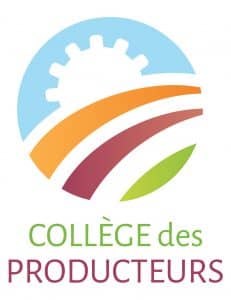 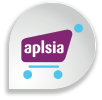 CALCULER LA MARGE:
coté détaillant
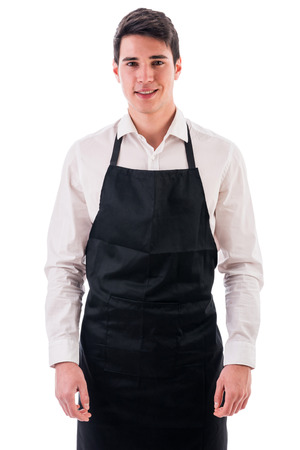 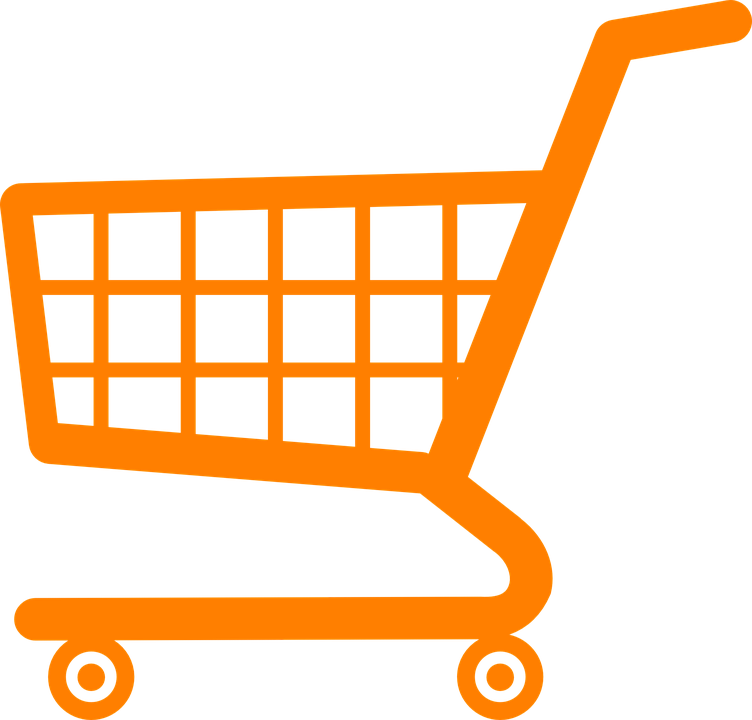 PRIXJUSTE
POUR TOUS!
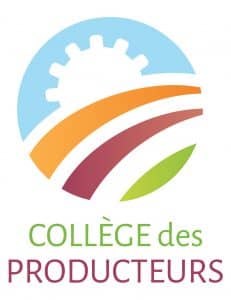 PRIXJUSTE
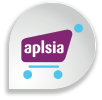 QUELLE MARGE DE LIBERTE
pour le producteur face à un indépendant sous enseigne?
LE PRODUCTEUR RESTE TOTALEMENT LIBRE
POUR TOUS!
Peut-on m’imposer un prix de vente? 
Peut-on m’imposer une RFA? 
Peut-on m’imposer des quantités? 
Peut-on m’imposer conditions de paiements?
NON! TOUT EST NEGOCIABLE
SOUTIENT DES RELATIONS EQUITABLES ET ETHIQUES ENTRE LES FRANCHISES -INDEPENDANTS ET LES PRODUCTEURS
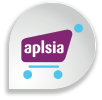 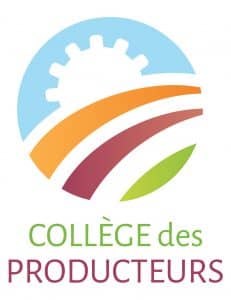 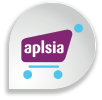 QUELLE POLITIQUE DE PRIX?
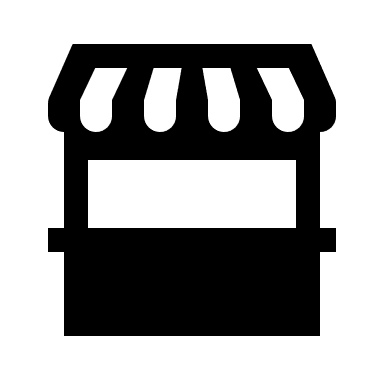 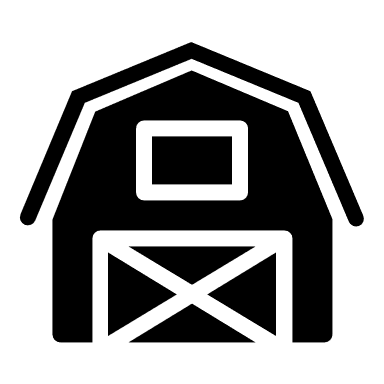 PRIXJUSTE
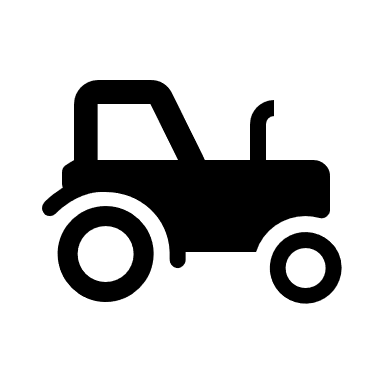 =
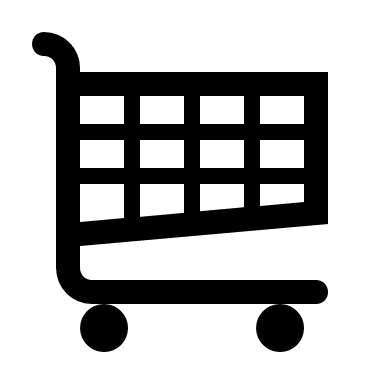 VENTE MAGASIN
VENTE DIRECTE
POUR TOUS!
5€/kg
5€/kg
JE VENDS AU MEME PRIX QUE MON CLIENT LE DETAILLANT
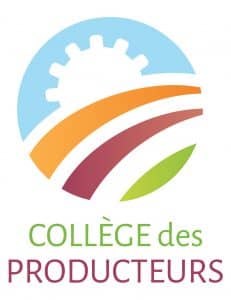 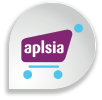 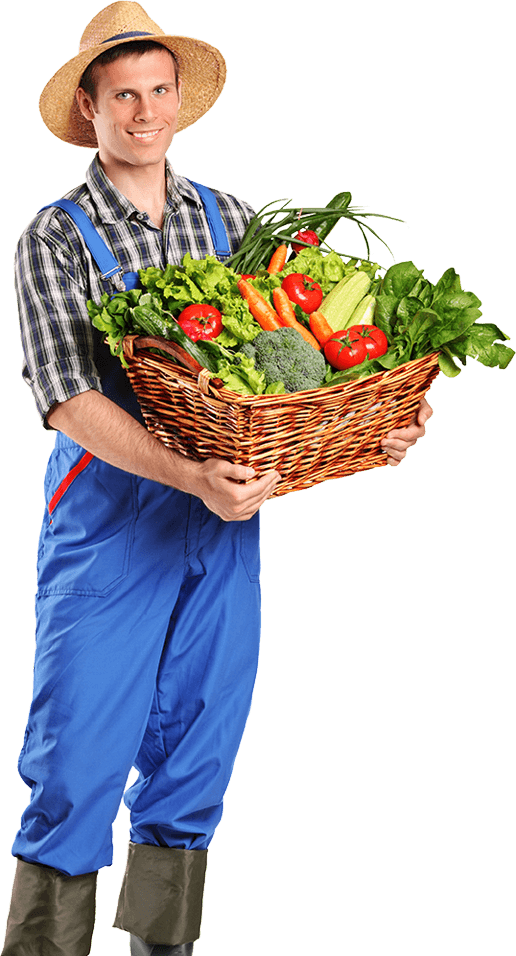 QUELLE POLITIQUE COMMERCIALE?
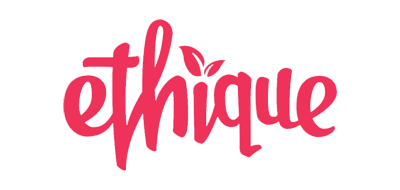 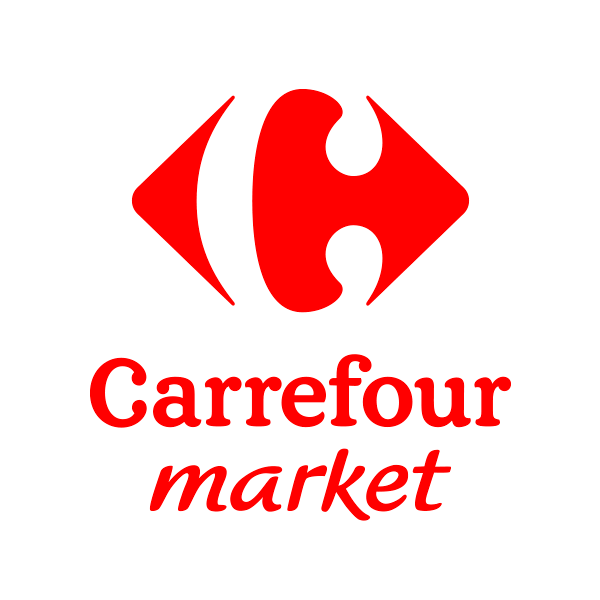 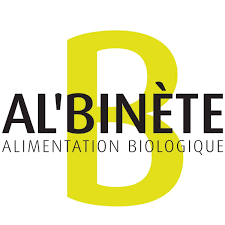 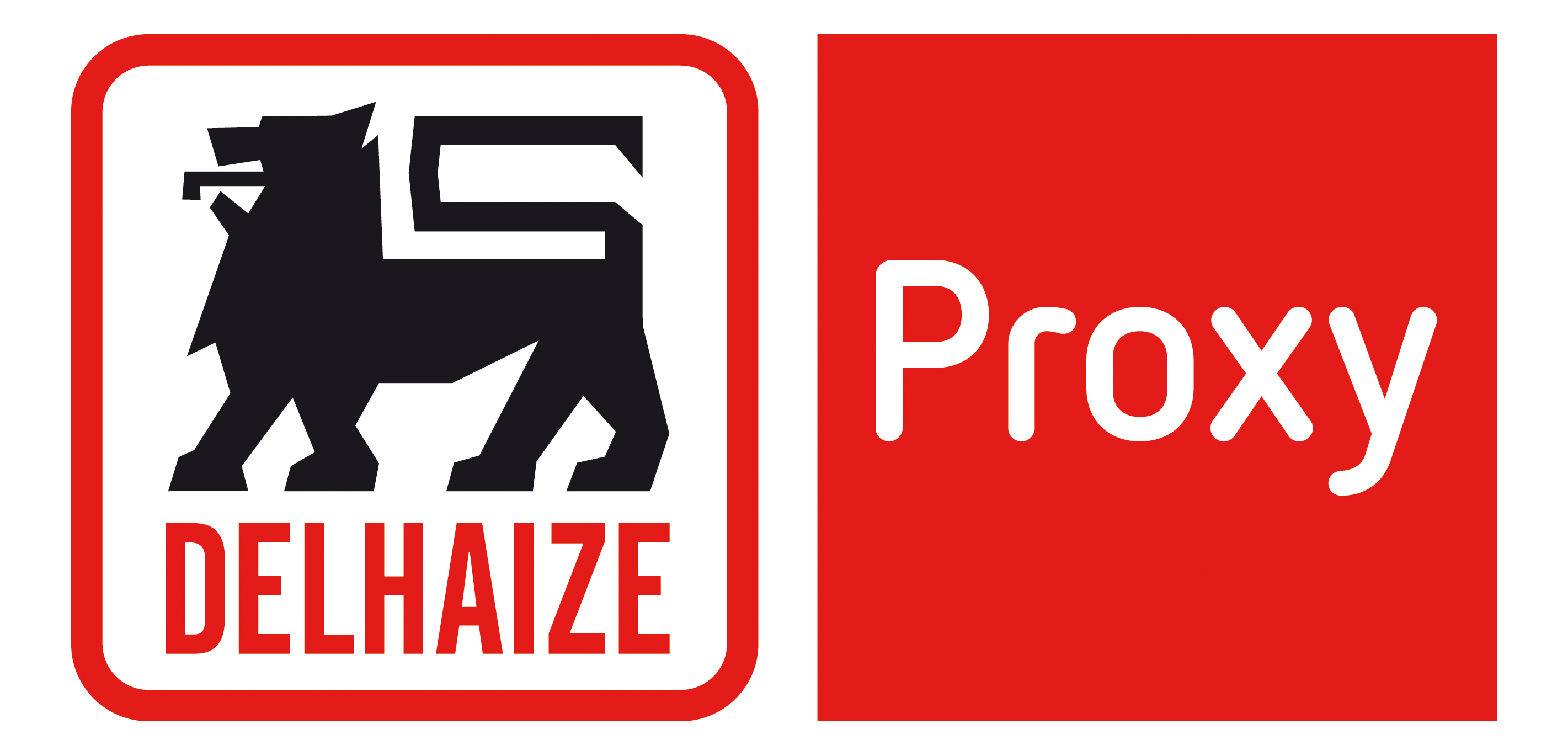 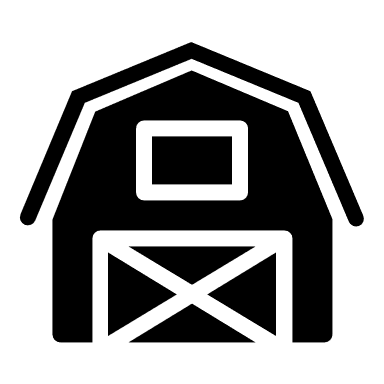 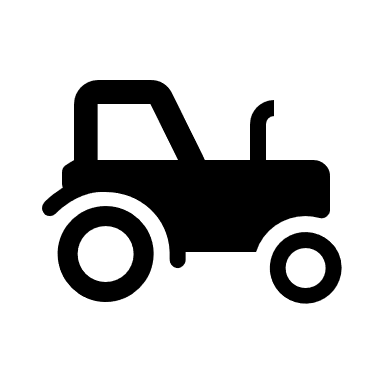 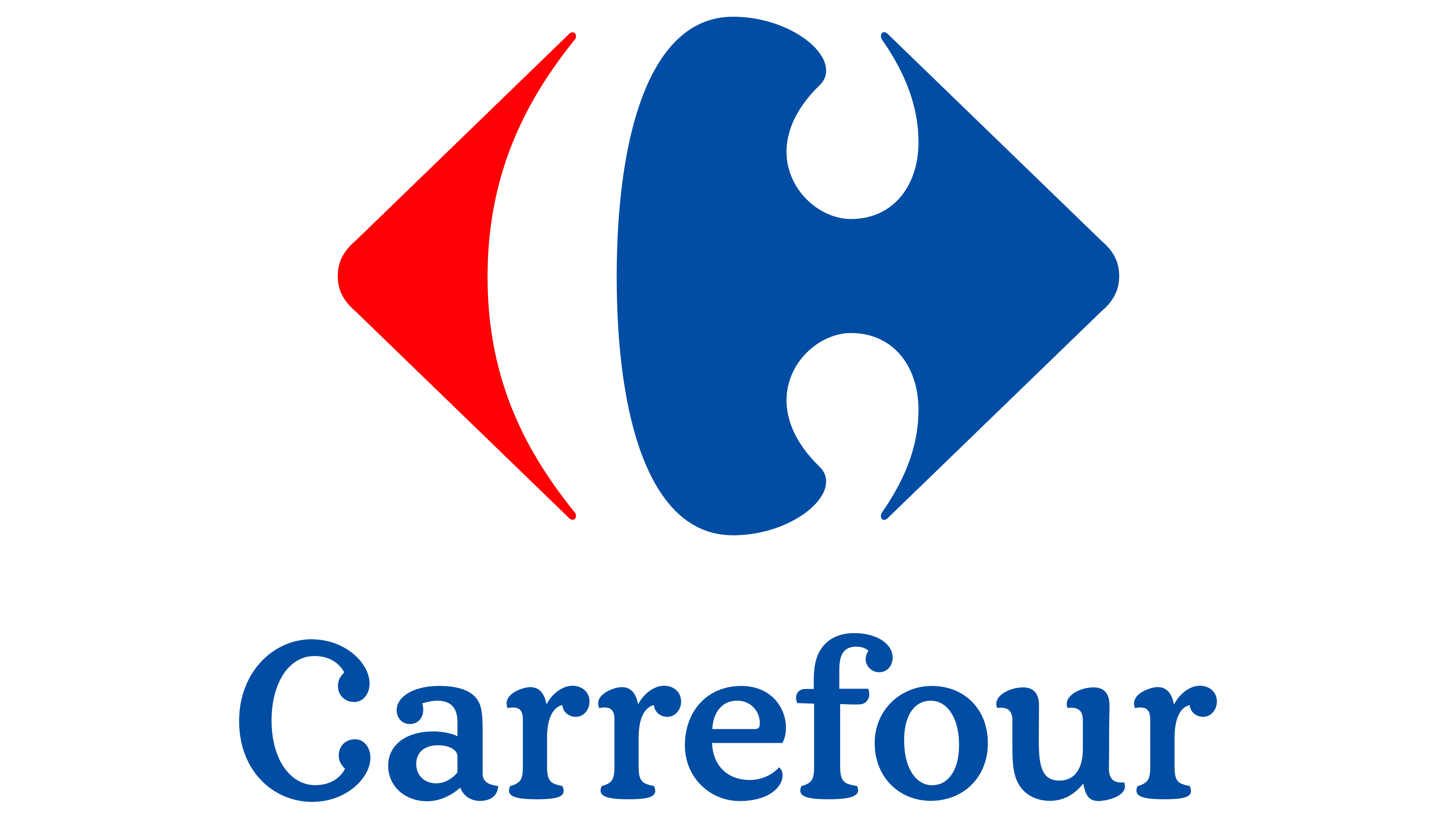 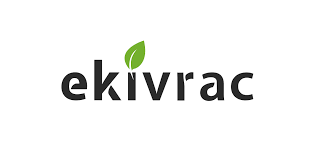 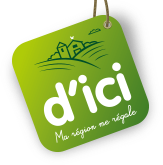 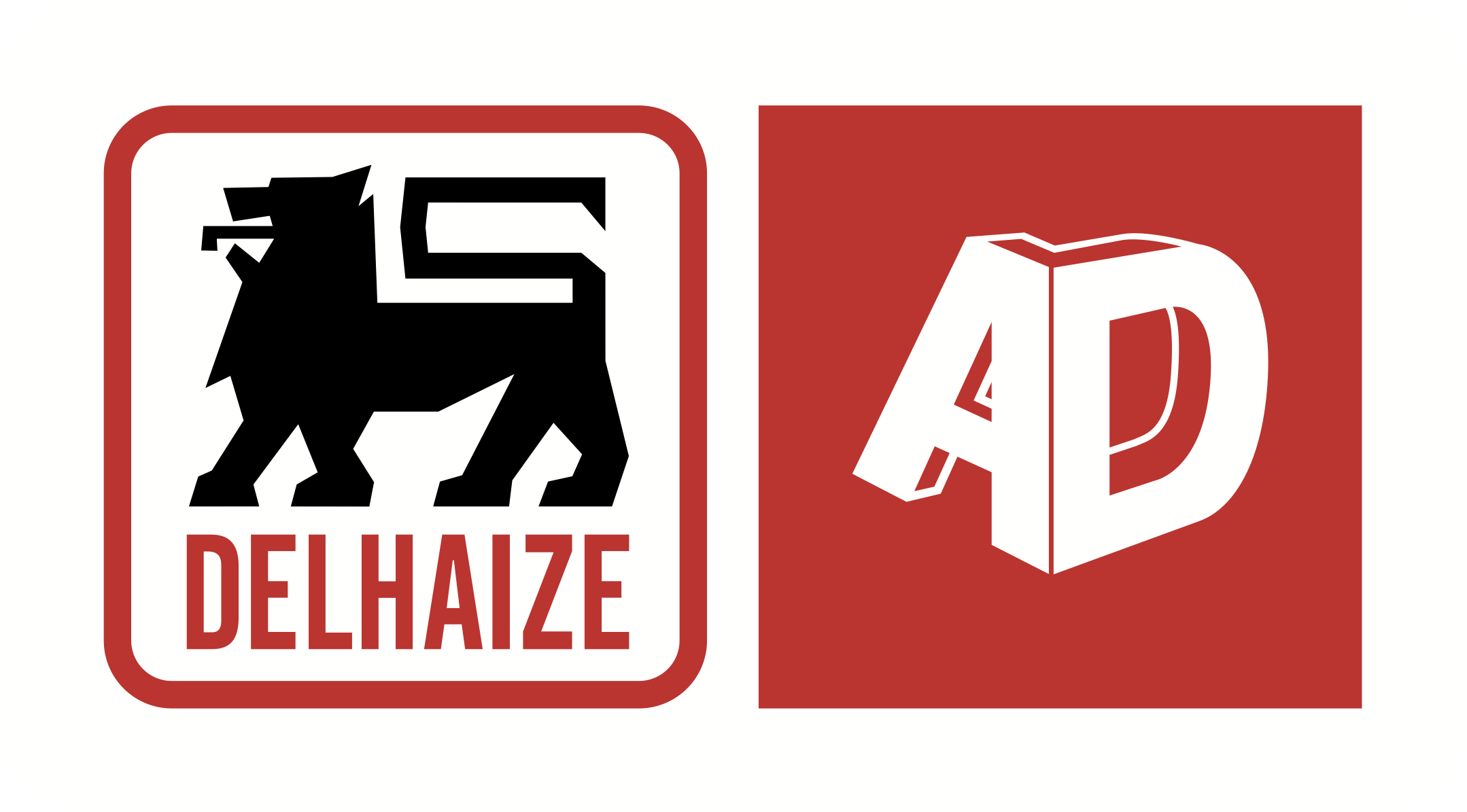 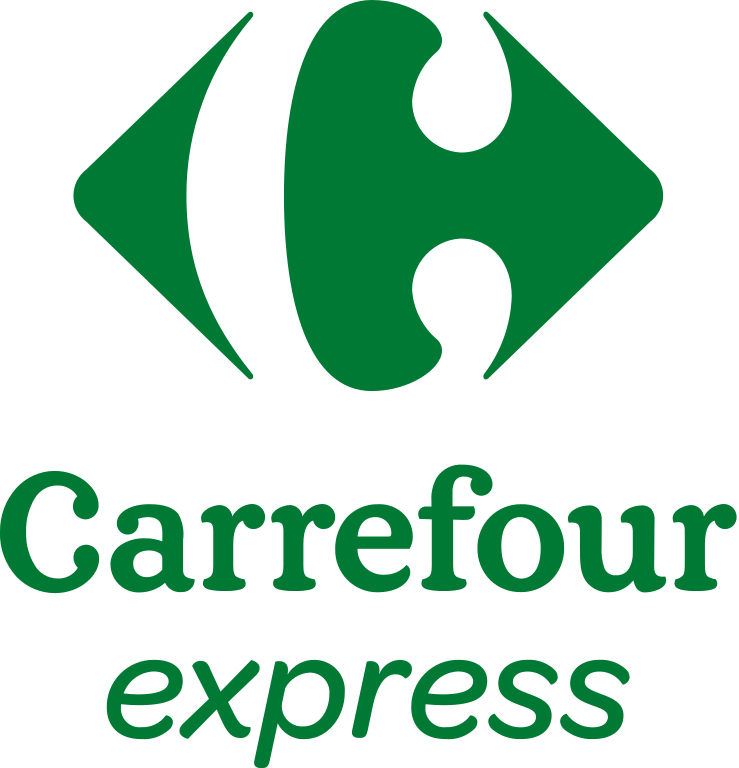 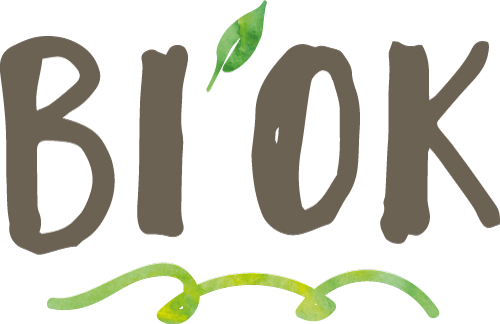 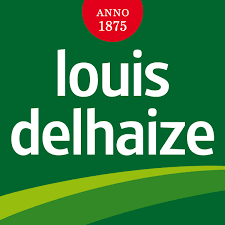 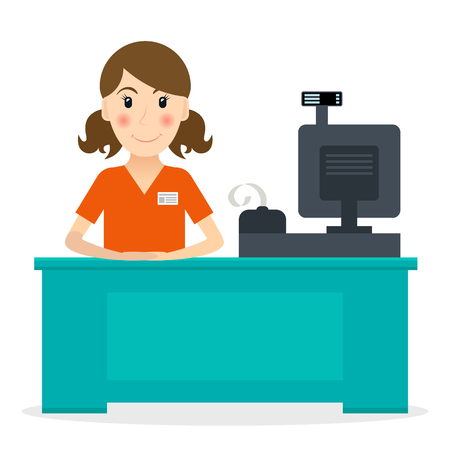 VAIS-JE METTRE MES CLIENTS DETAILLANTS EN CONCURRENCE?
Hors enseigne
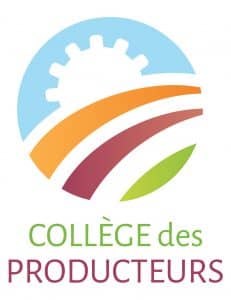 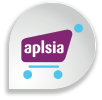 QUELLE POLITIQUE COMMERCIALE?
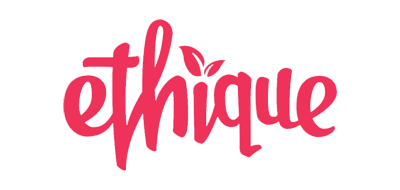 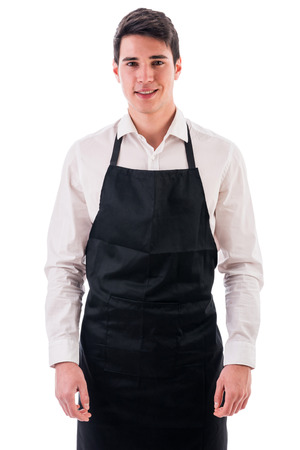 VAIS-JE METTRE MES PRODUCTEURS EN CONCURRENCE?
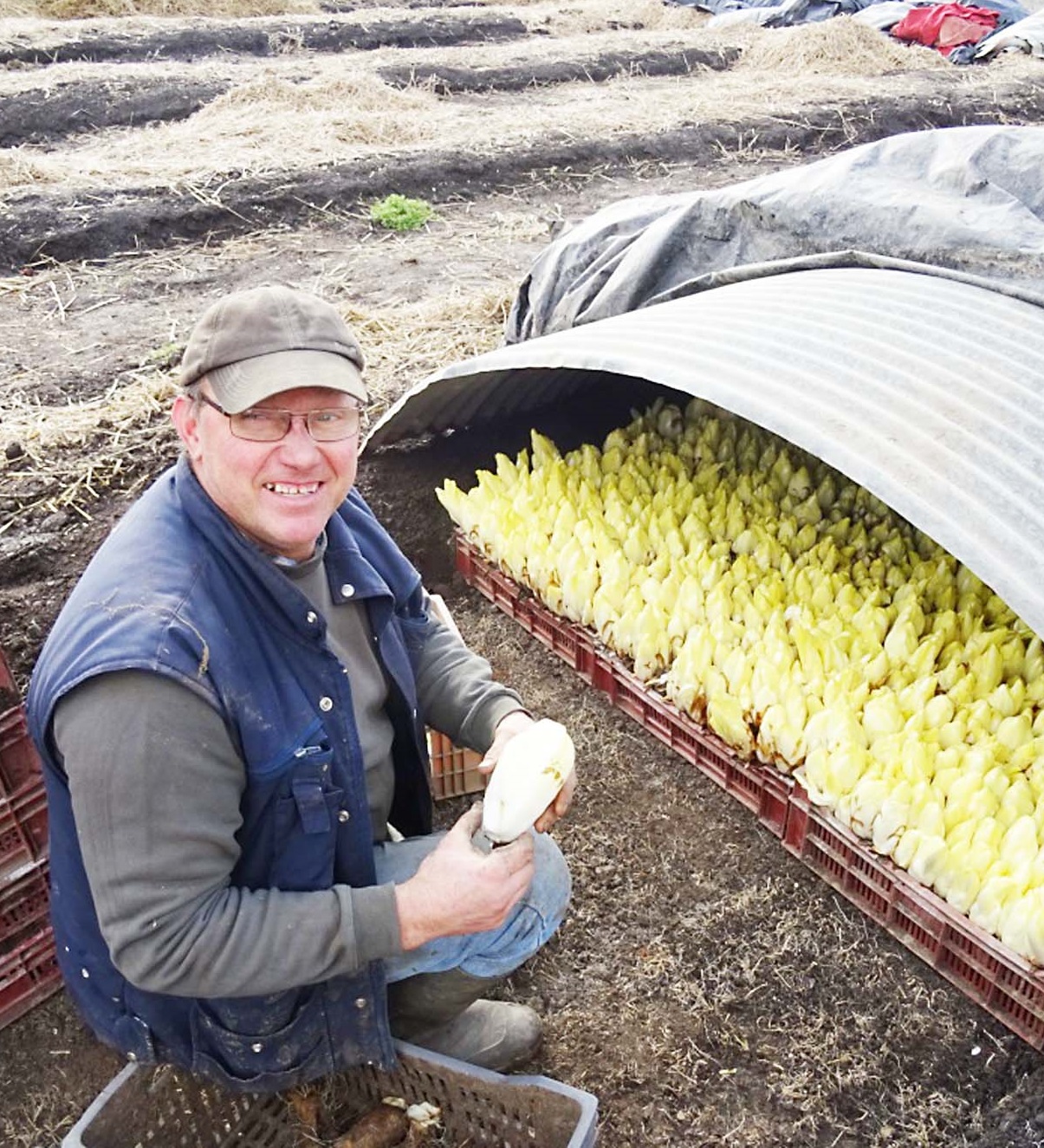 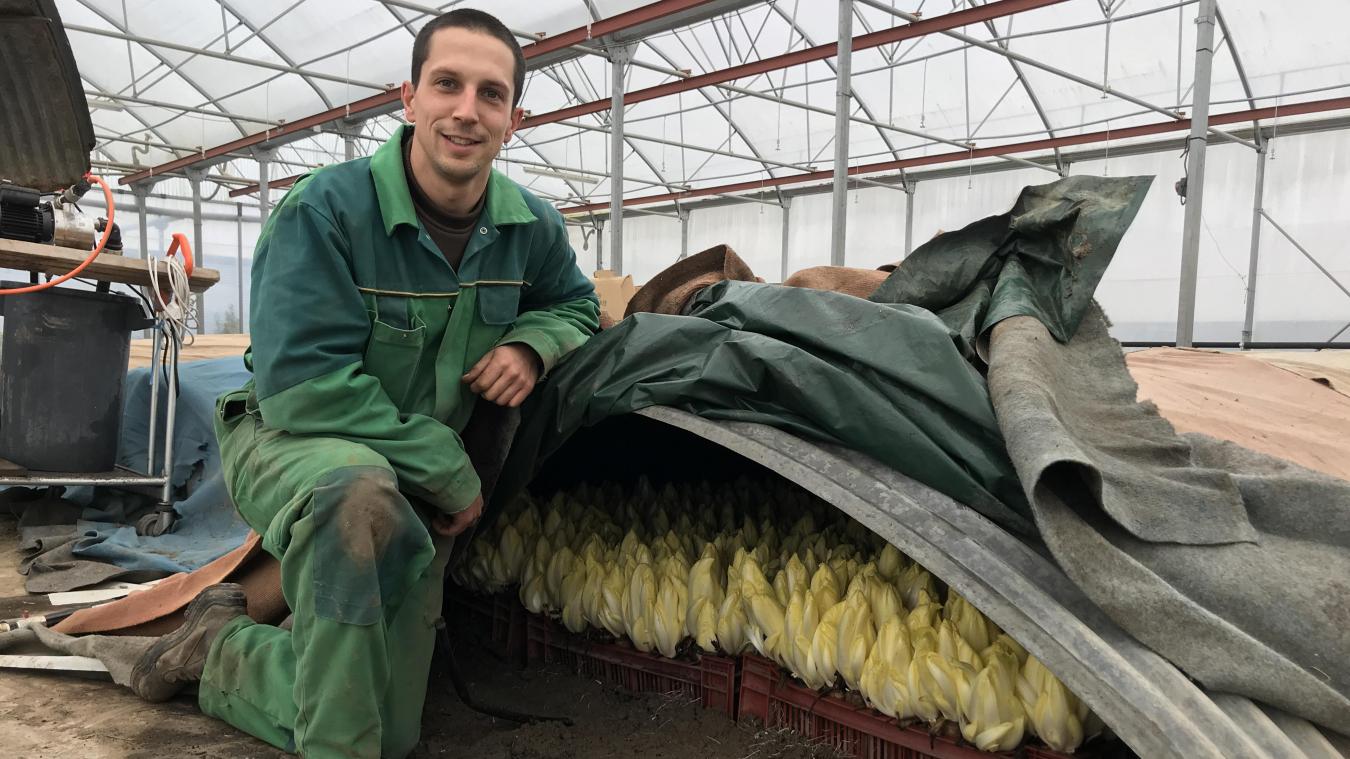 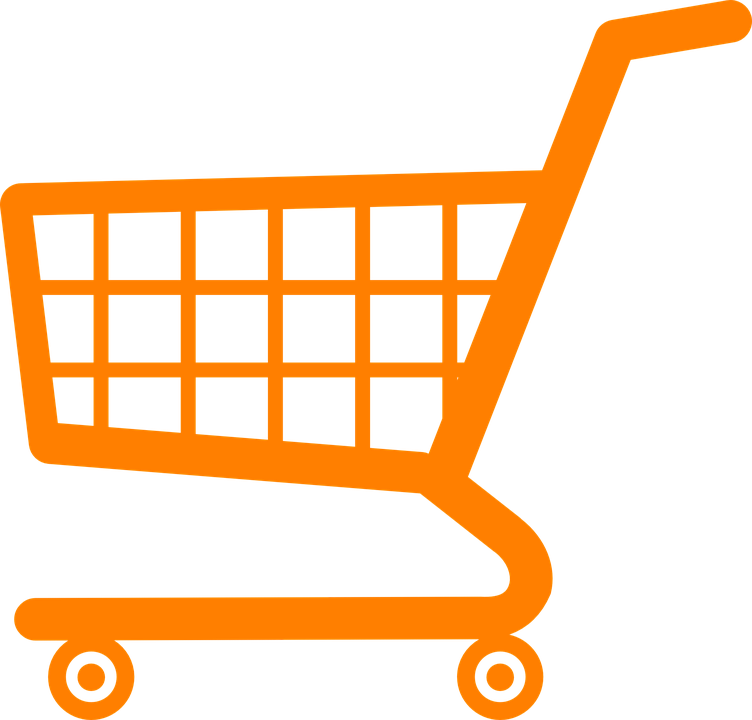 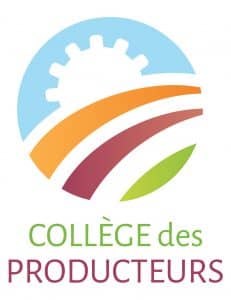 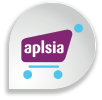 QUELLE POLITIQUE COMMERCIALE?
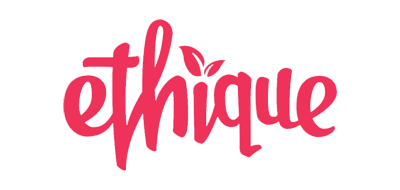 LOCAL FIRST
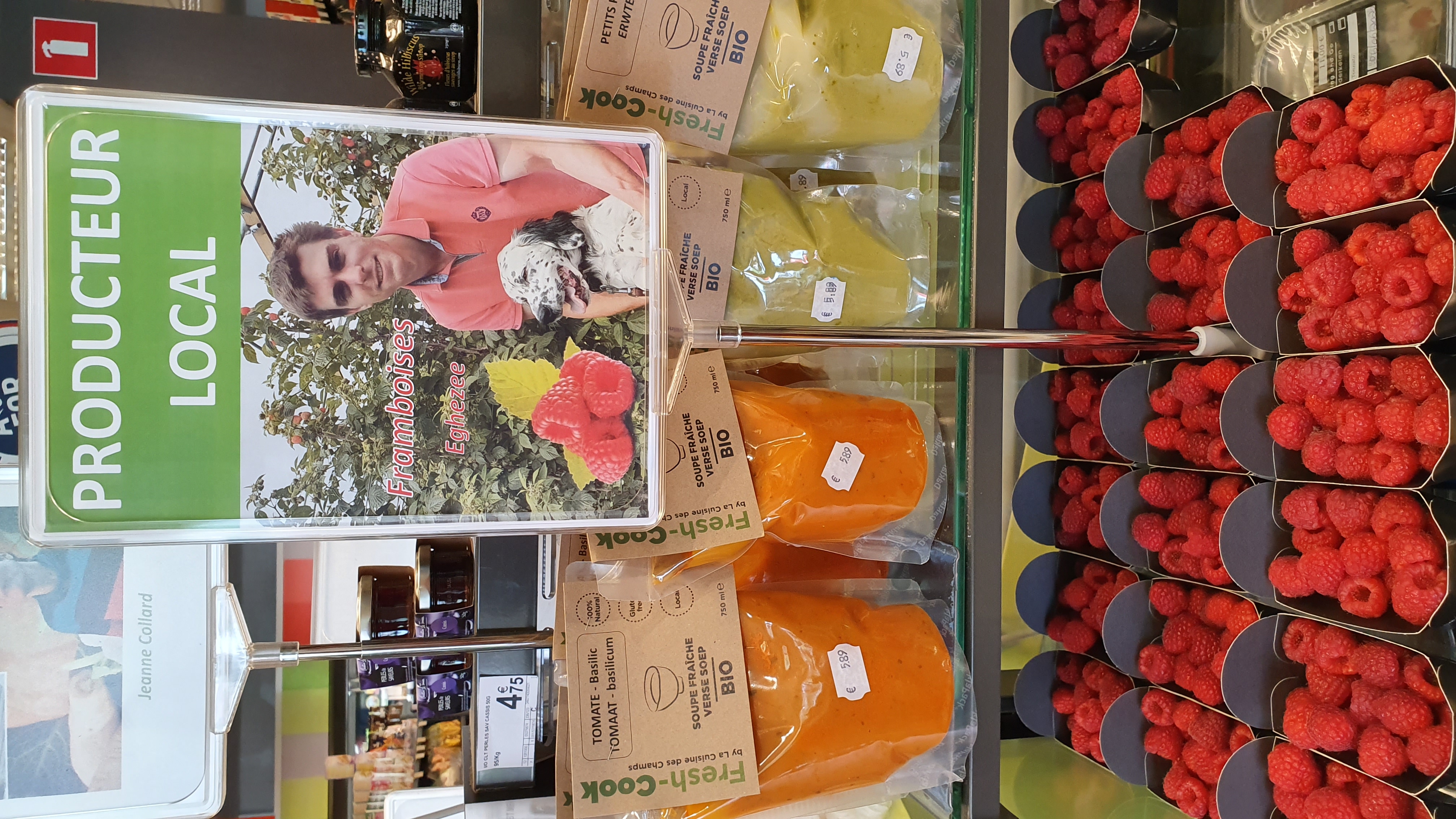 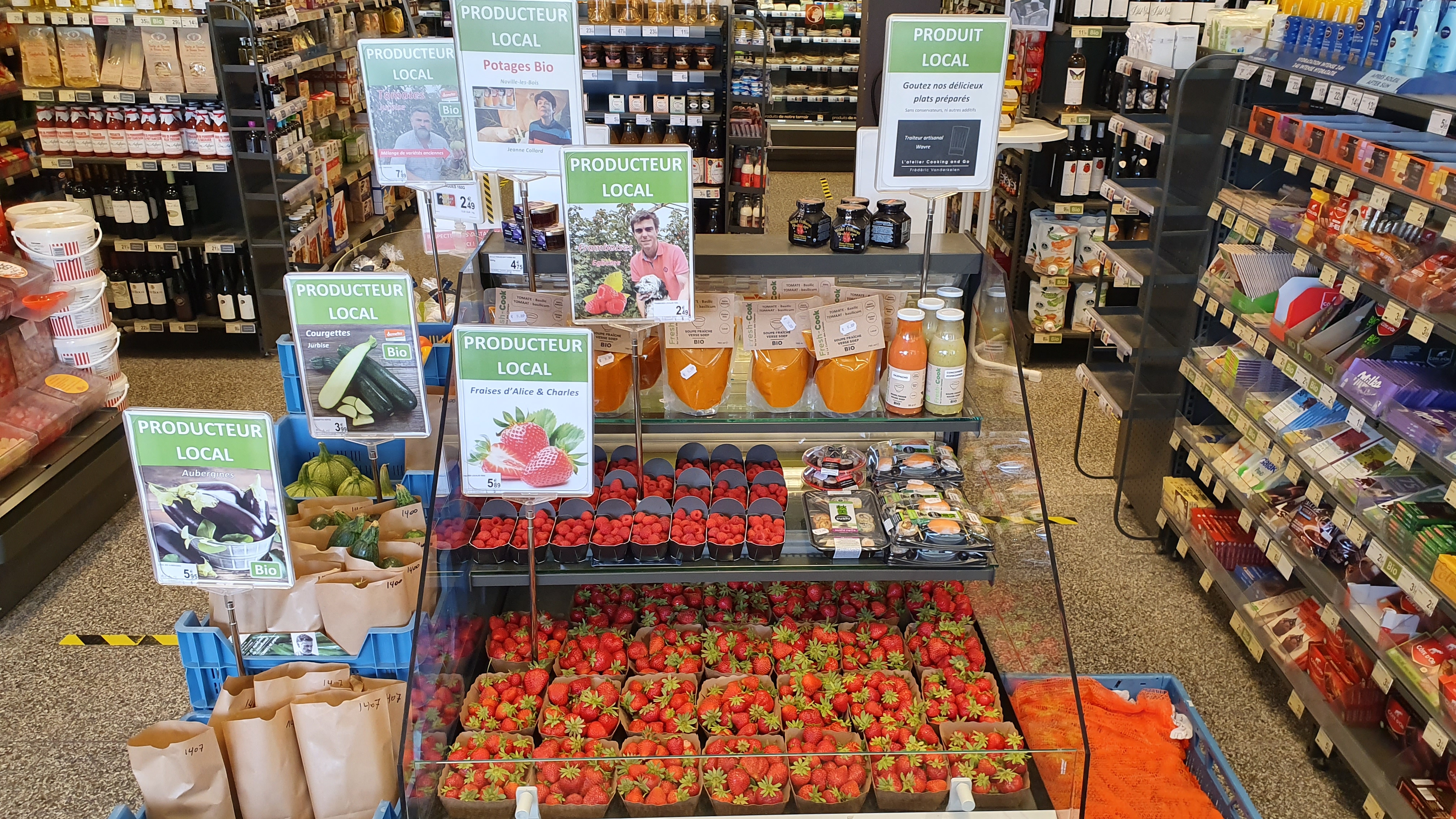 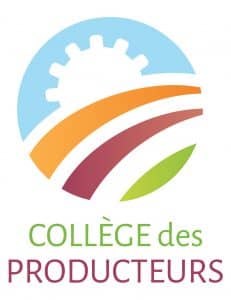 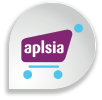 AUTHENTICITE
DE VOS PRODUITS?
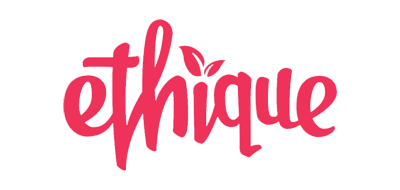 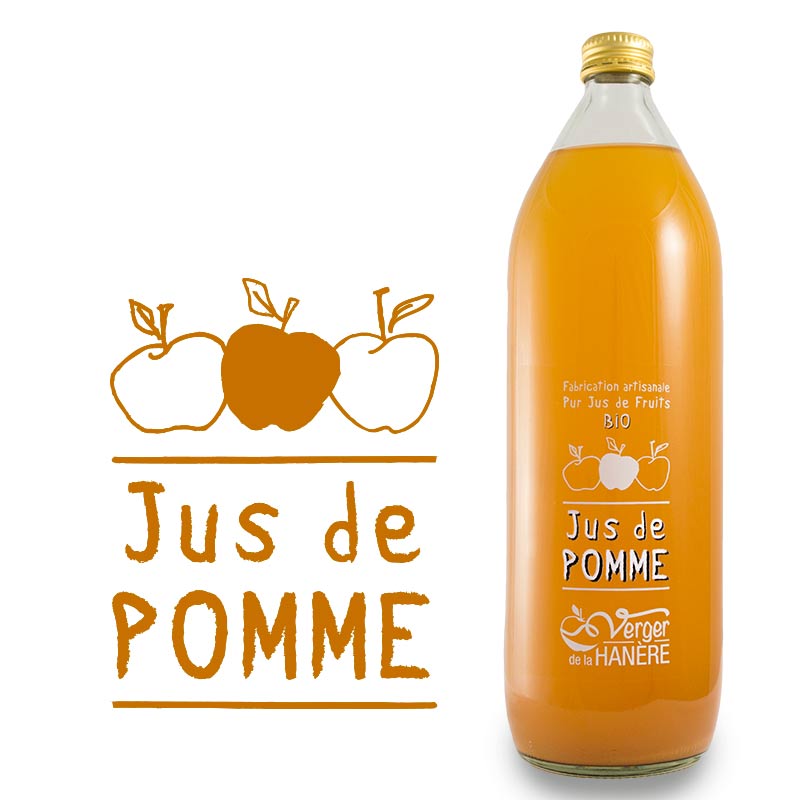 ORIGINE & TRANSPARENCE?
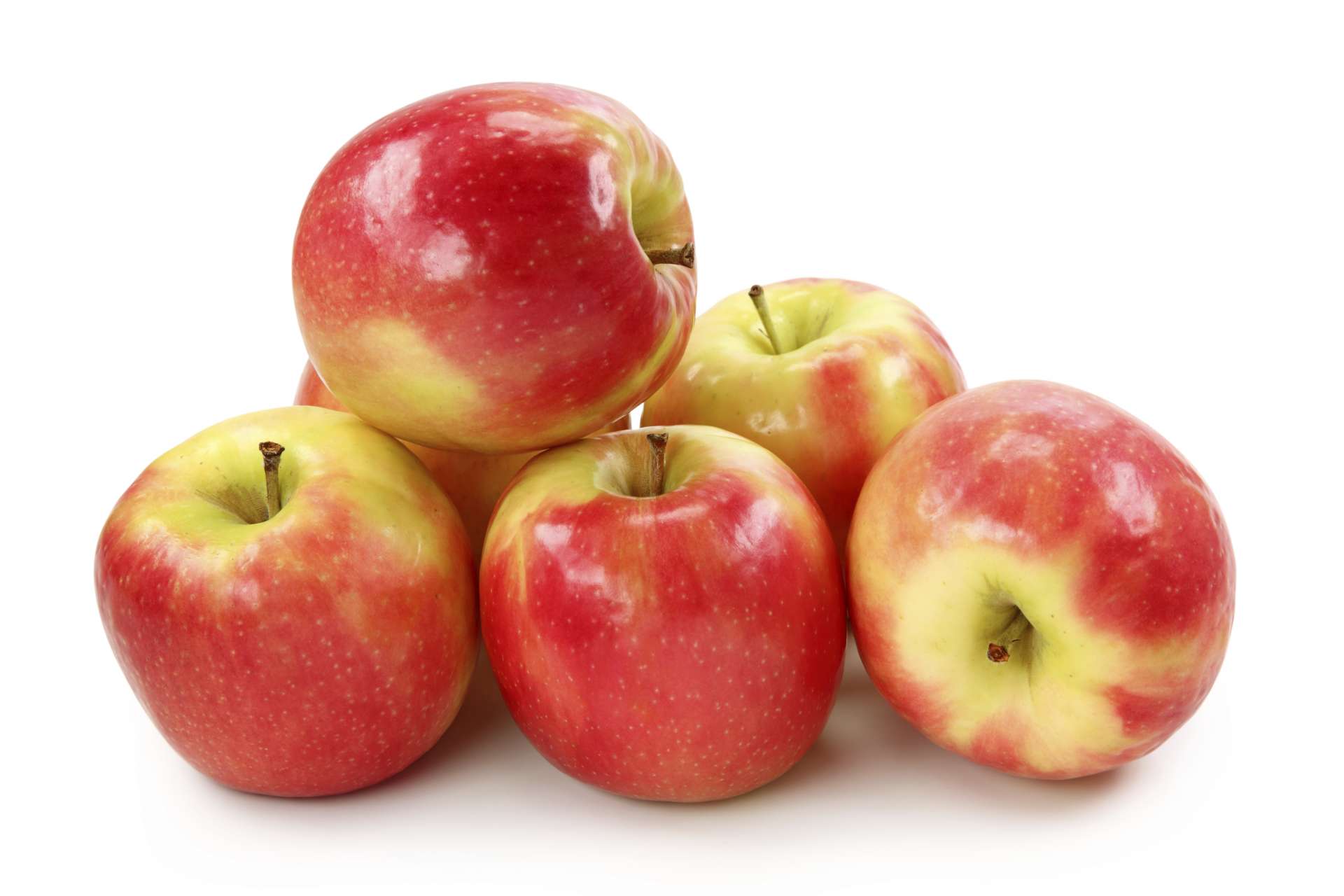 Ferme de chez nous
EST-CE ENCORE LOCAL
SI 90% DES POMMES VIENNENT DE POLOGNE?
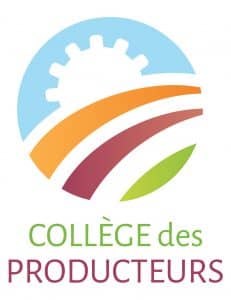 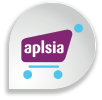 MERCI!
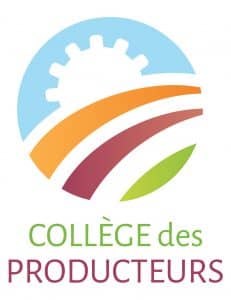 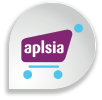 CONSTAT:
Des milliers de points de vente indépendants sous franchise ou non
A la recherche d’opportunités pour se différencier (marché saturé)
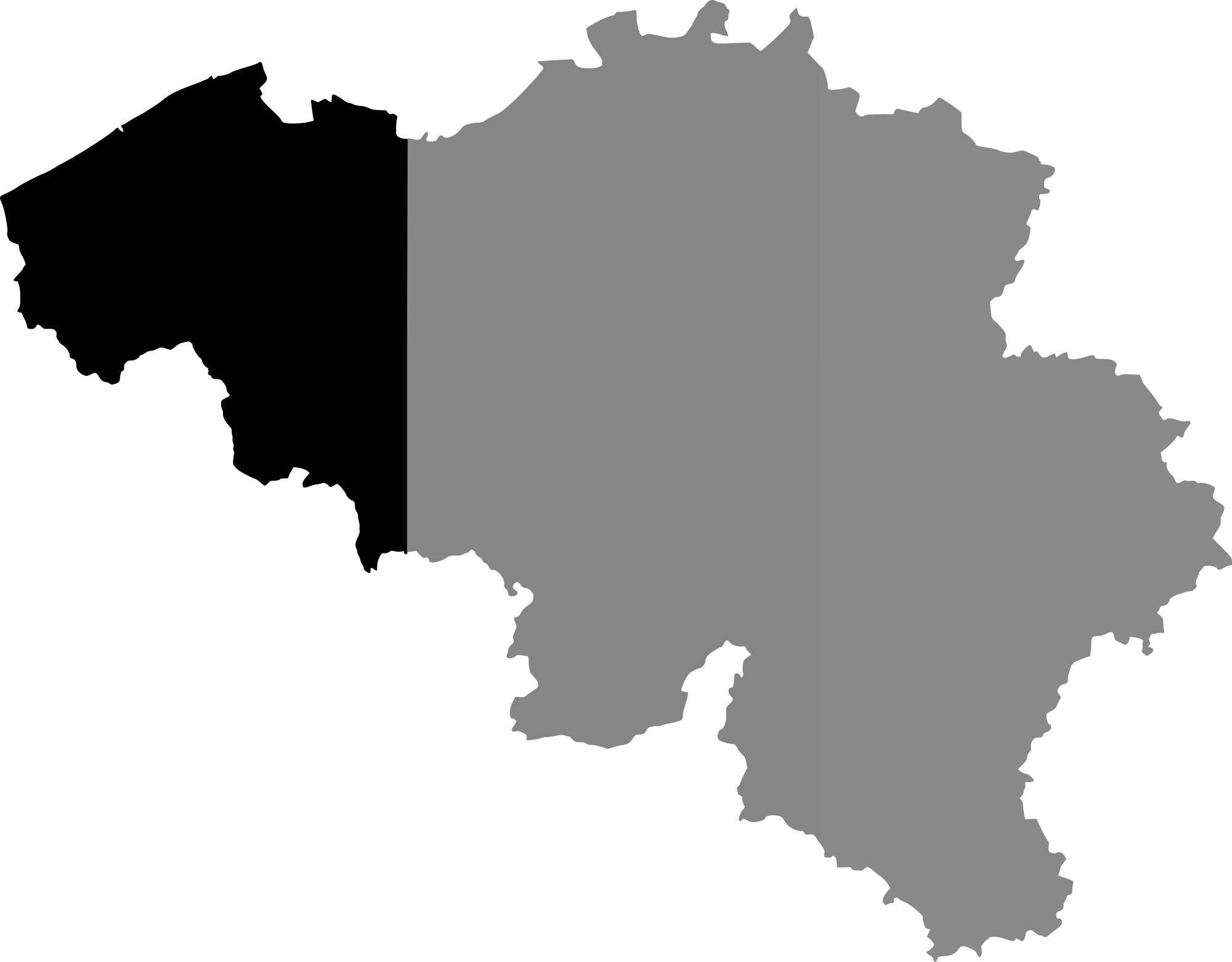 A la recherche de débouchés pour leurs produits.
Des milliers de producteurs et transformateurs
OPPORTUNITES
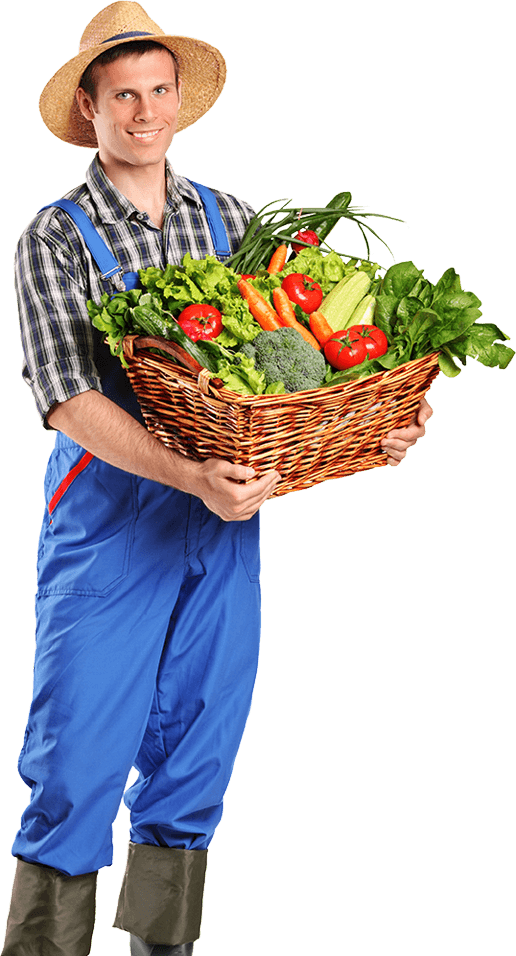 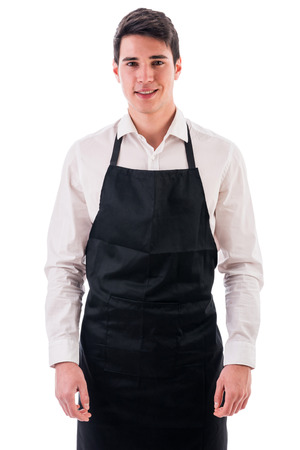 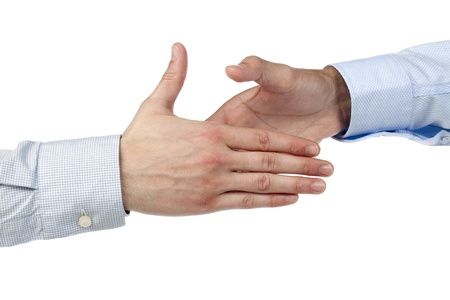 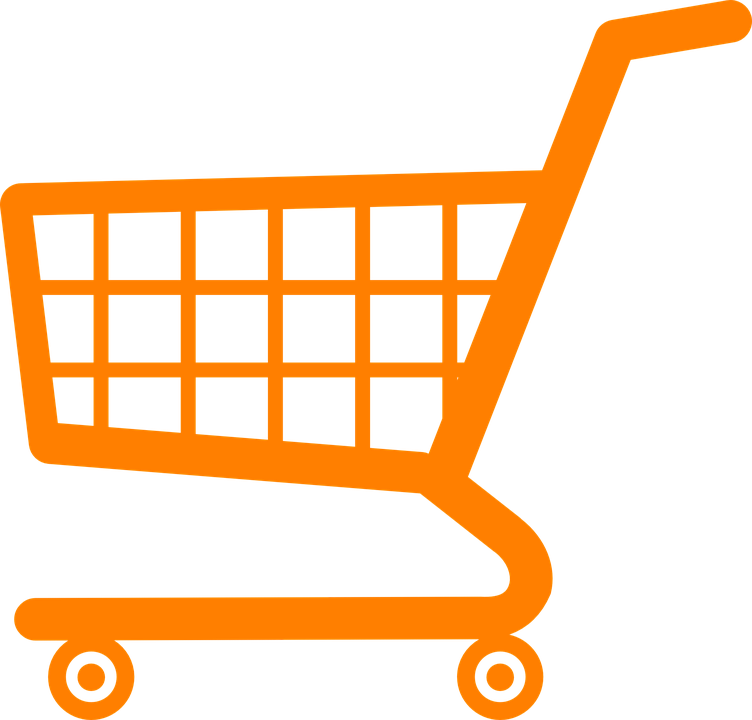 Producteur					 Détaillant
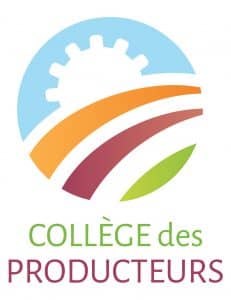 Producteur - Détaillant
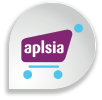 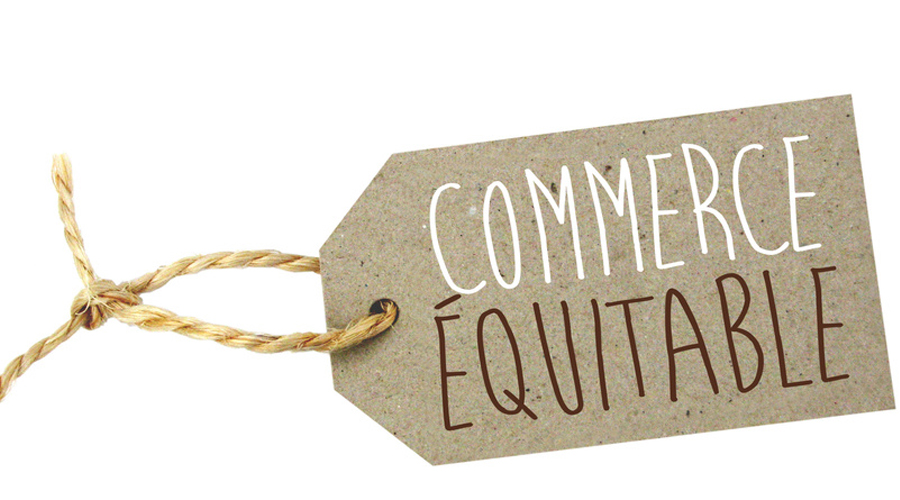 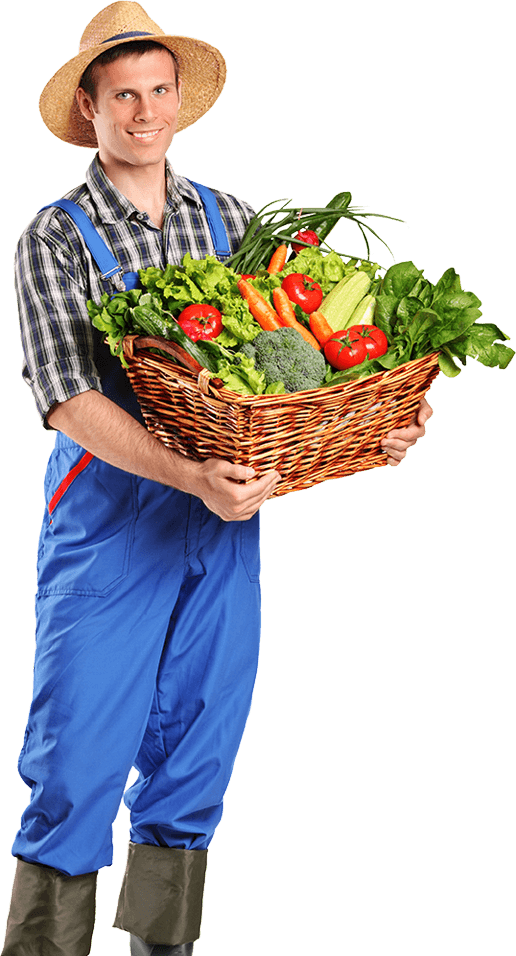 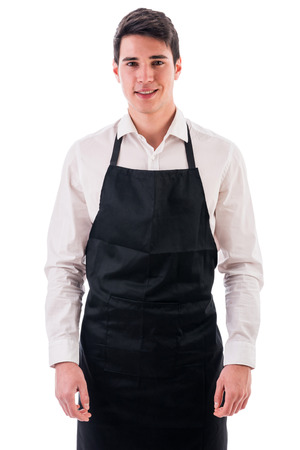 Ensembles vers un modèle de commerce plus équitable…
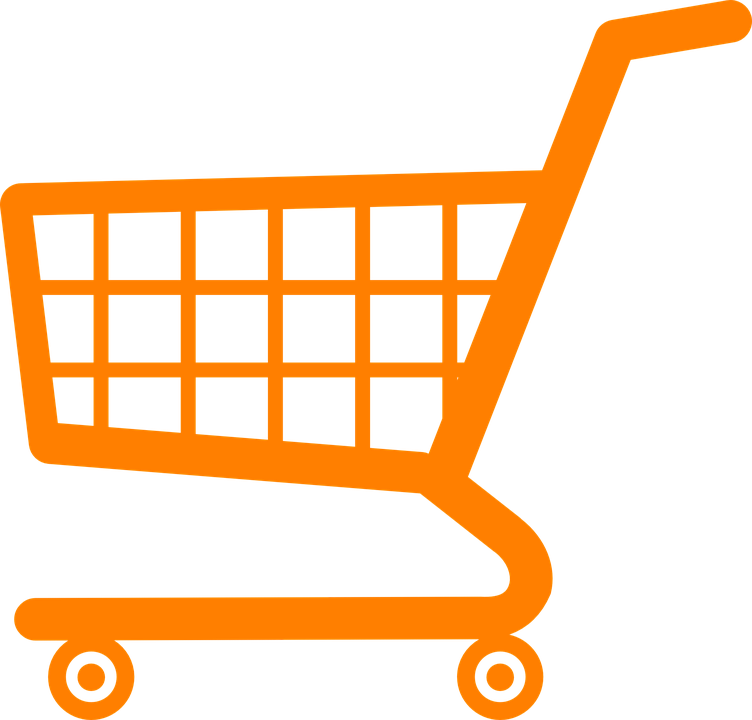 « Un partenariat commercial fondé sur le dialogue, la transparence et le respect »
Une relation commerciale win-win
Un prix juste pour les 2 parties!
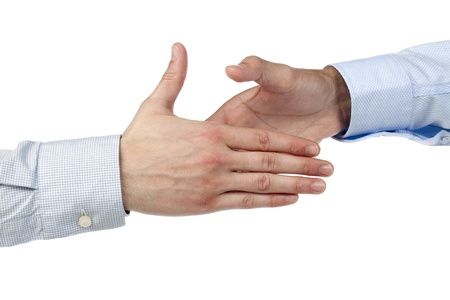 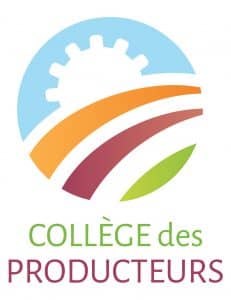 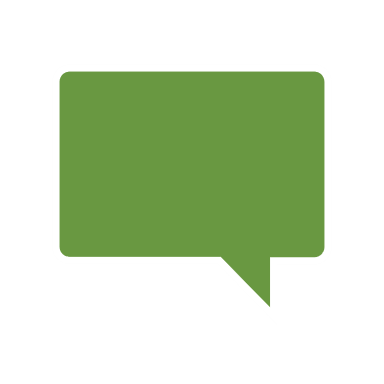 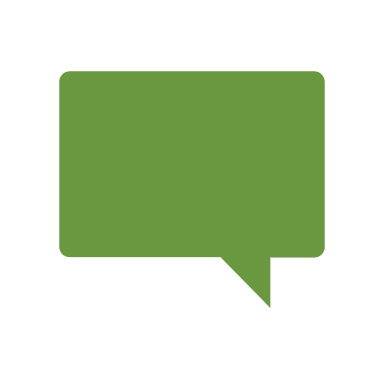 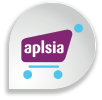 SE PARLER:
PRODUIT
QUI?
ETIQUETAGE
INGREDIENTS
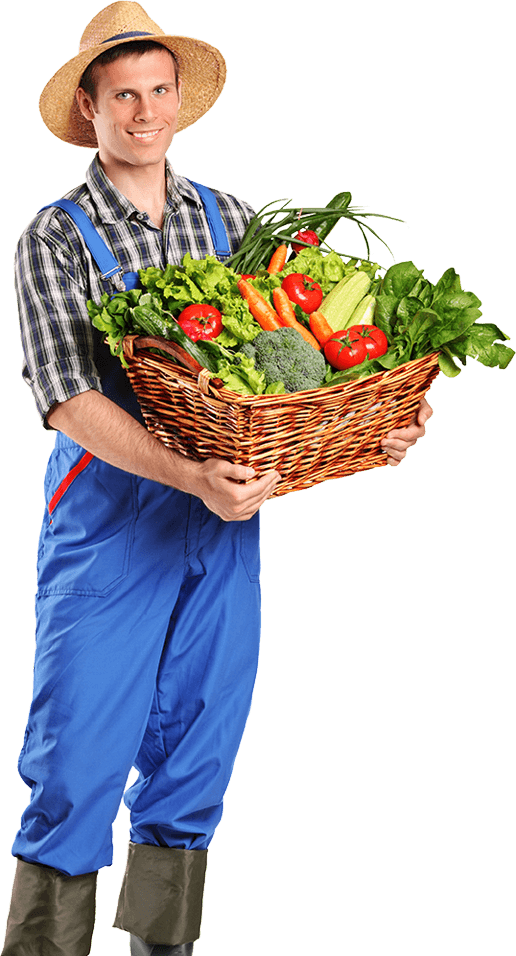 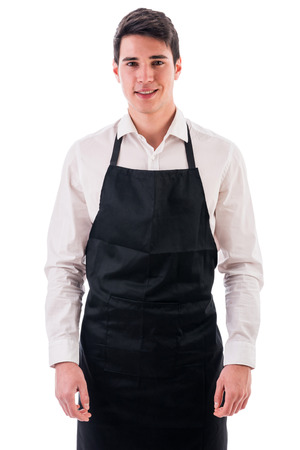 LIVRAISONS
QUALITE
Où?
EXCLUSIVITE
PRIX CONSEILLE
DLC
MARGE
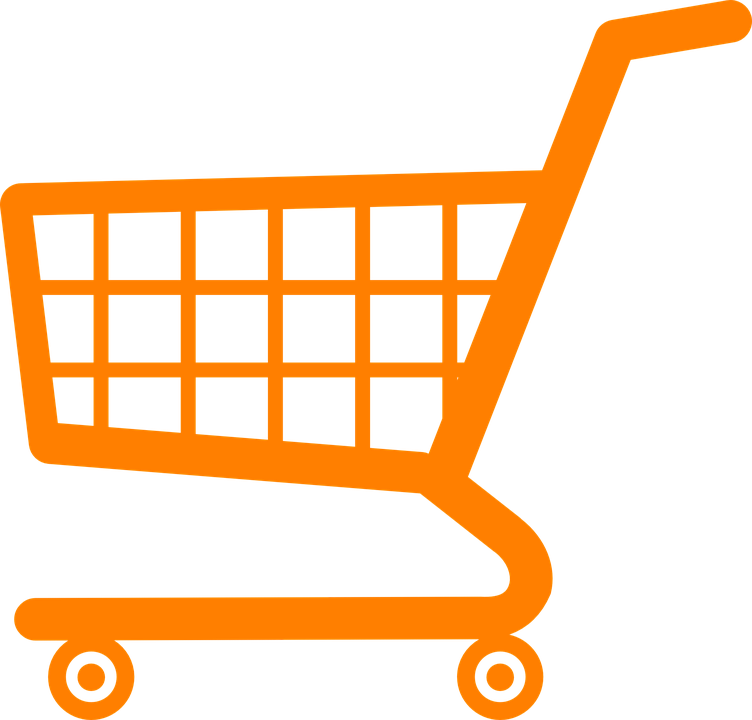 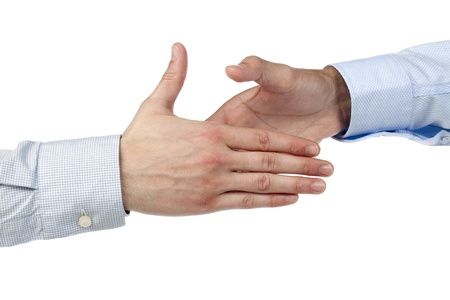 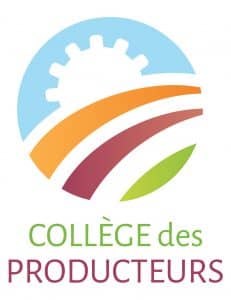 Détaillant
Producteur
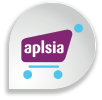 METTRE PAR ECRIT:
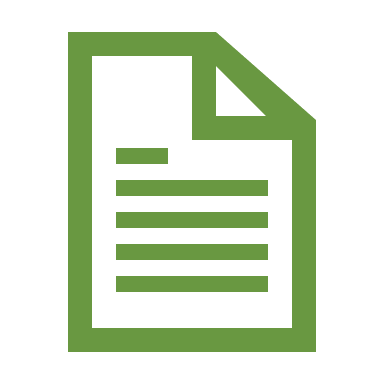 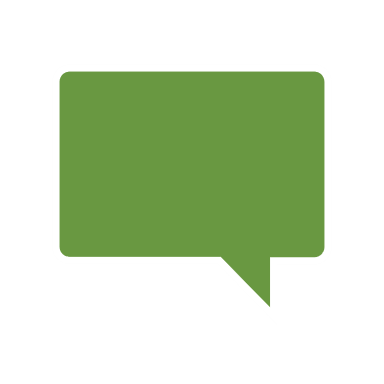 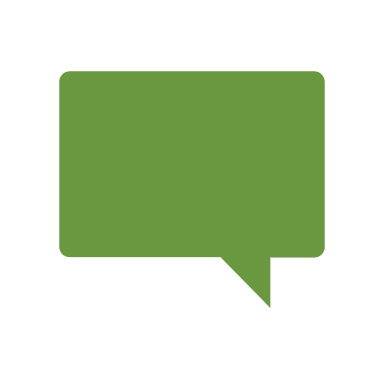 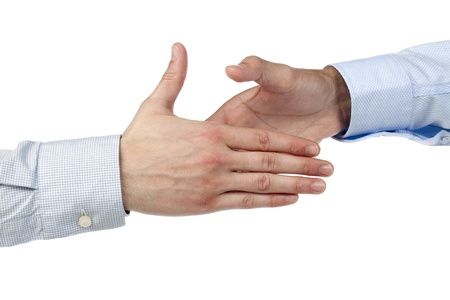 DIALOGUER
FORMALISER
Transparence
Engagement
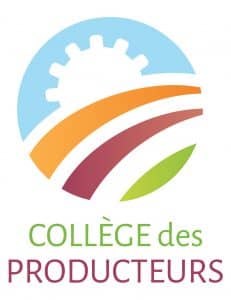 PRIXJUSTE
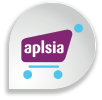 QUELLE POLITIQUE DE PRIX
pour un produit local?
POUR TOUS!
Prix produit local > prix du marché
Qualité plutôt que la quantité
Démarche de « prix juste »
Commerce équitable
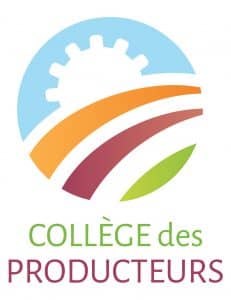 PRIXJUSTE
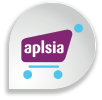 CALCULER LA MARGE:
sur le prix au consommateur (PC)
POUR TOUS!
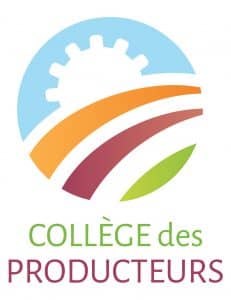 PRIXJUSTE
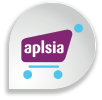 QUELLE MARGE
pour le détaillant?
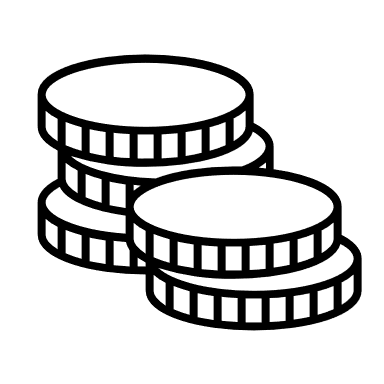 POUR TOUS!
MARGE
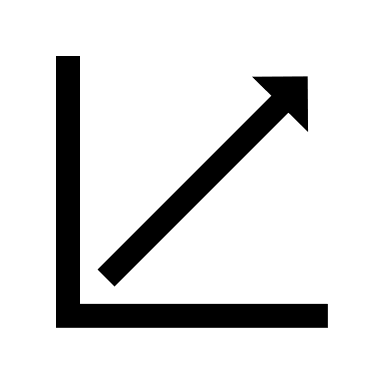 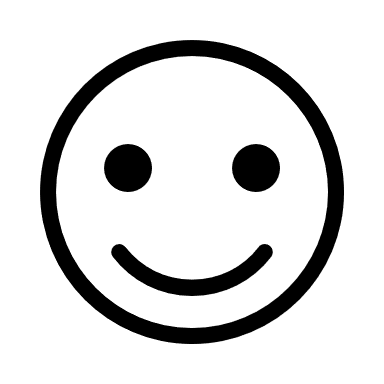 MOTIVATION
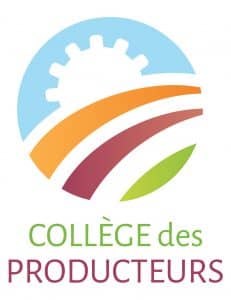 PRIXJUSTE
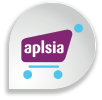 QUELLE MARGE
pour le détaillant?
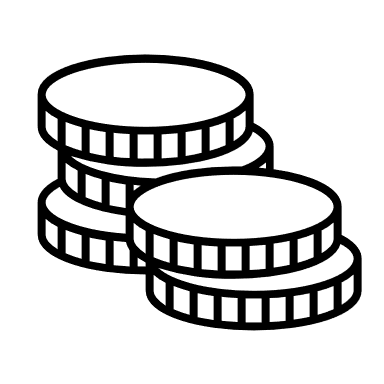 POUR TOUS!
MARGE
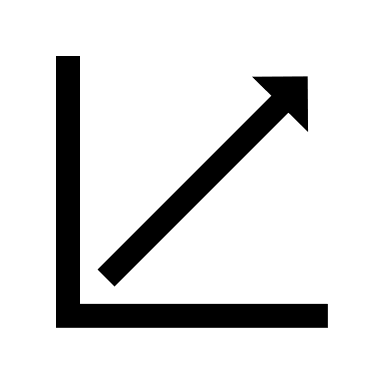 M²
TAILLE MAGASIN
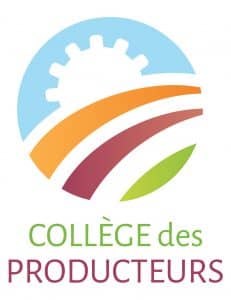 PRIXJUSTE
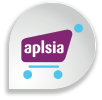 QUELLE MARGE
pour le détaillant?
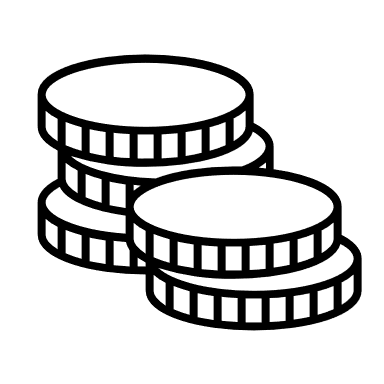 MARGE
POUR TOUS!
LES PETITS DETAILLANTS VEULENT SOUTENIR LES PETITS PRODUCTEURS
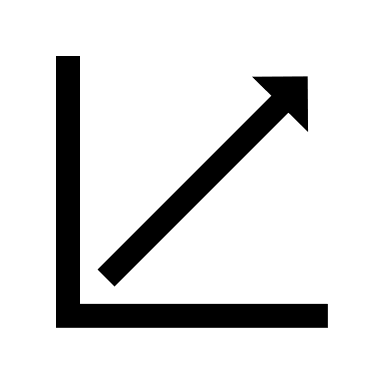 x 1,54
M²
35%
TAILLE MAGASIN
COMMENT
LES PETITS PRODUCTEURS PEUVENT SOUTENIR LES PETITS DETAILLANTS?
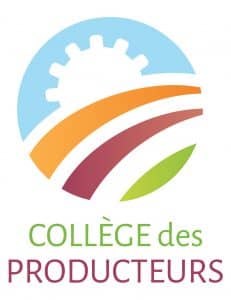 PRIXJUSTE
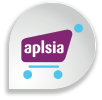 QUELLE MARGE
pour le détaillant?
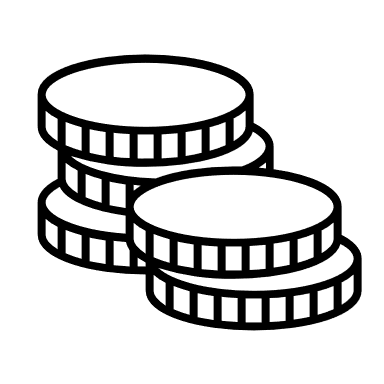 MARGE
PEUT VARIER EN FONCTION DE:
POUR TOUS!
DLC
ACCEPTABILITE DU MARCHE
REPRISE DES INVENDUS
VOLUME DE VENTE
VALEUR DE DIFFERENTION DU PRODUIT
POSITIONNEMENT PRIX DU MAGASIN
LONGUEUR DU CIRCUIT, ETC.
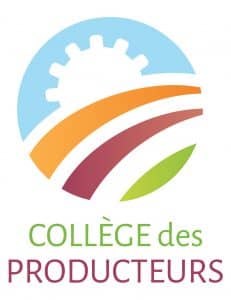 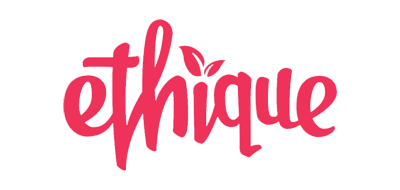 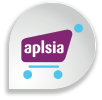 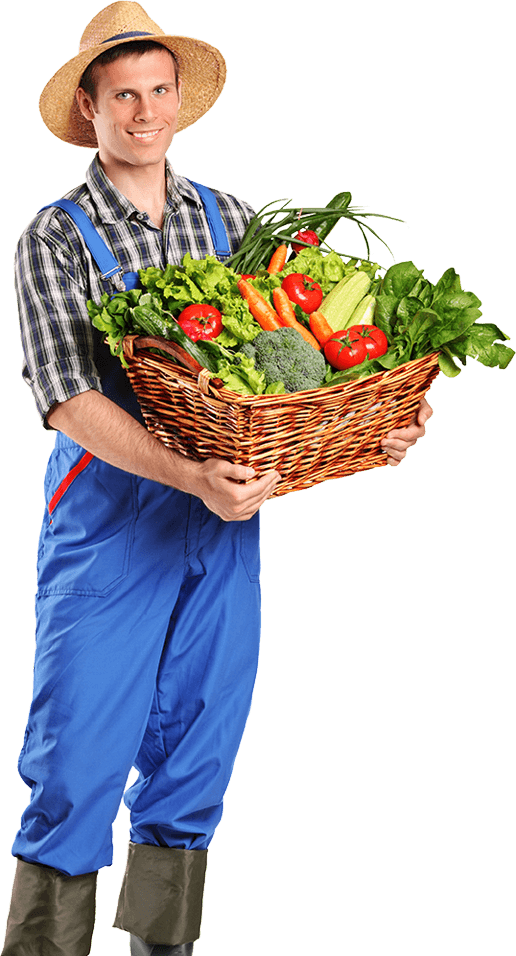 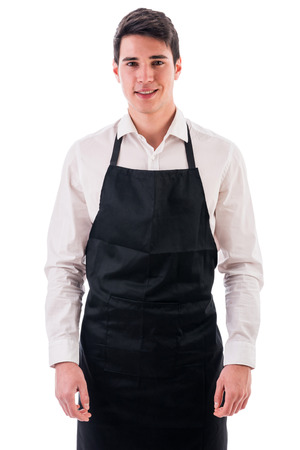 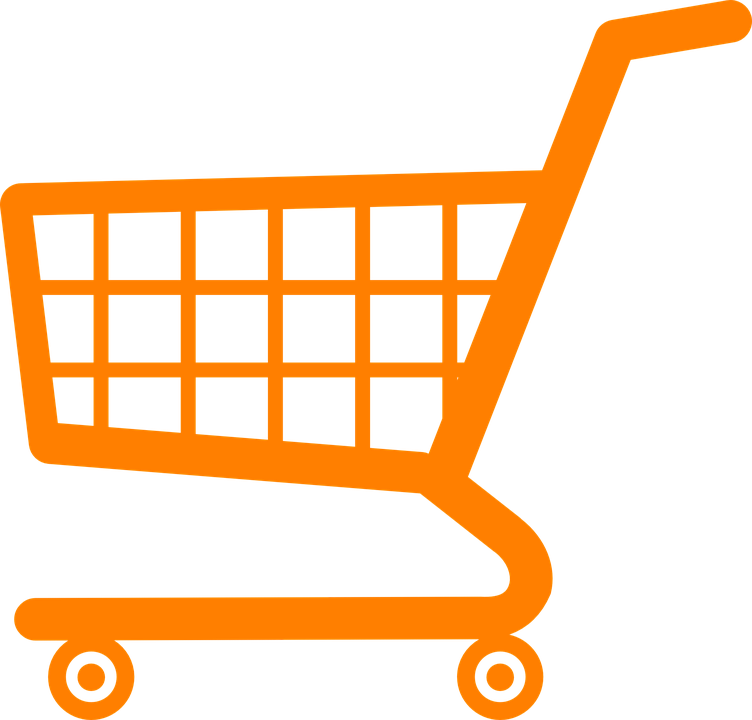 Producteur					   Détaillant
Une relation commerciale basée sur le respect mutuel, on part sur le même pied d’égalité
Avec quels magasins décident-on de travailler dans une même zone de chalandise? Evitons de mettre les magasins en concurrence.
Que vendons-nous? Authenticité des produits belges, belges à quel point, quid des ingrédients?
Engageons-nous à respecter les normes haccp et AFSCA? Sans quoi nous pourrions mettre à mal l’image du point de vente.
Une relation commerciale basée sur le respect mutuel, on part sur le même pied d’égalité
A quel producteur donnons-nous l’exclusivité? Evitons de mettre les producteurs en concurrence? Passage à la ligne
Mise en avant des produits locaux, quelle priorité donnons-nous à ces producteurs en magasin?
Engageons-nous à respecter les normes haccp et AFSCA? Sans quoi nous pourrions mettre à mal l’image du producteur.
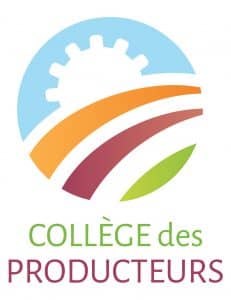 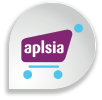 CONCLUSION
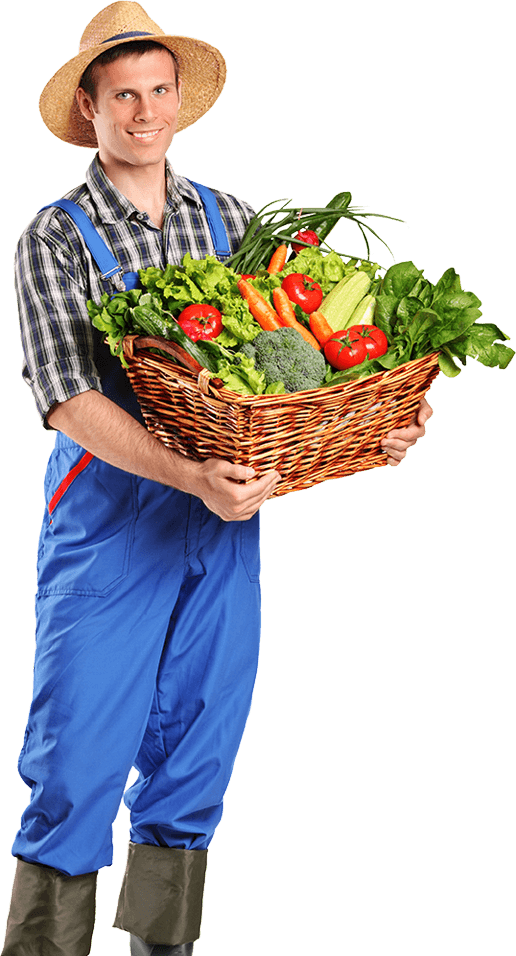 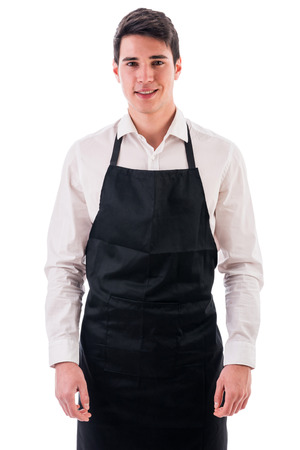 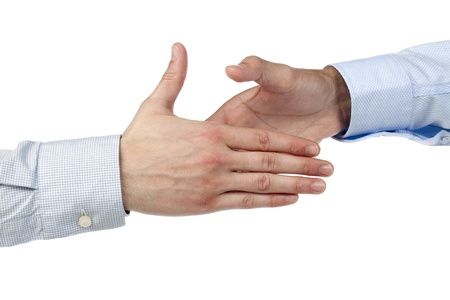 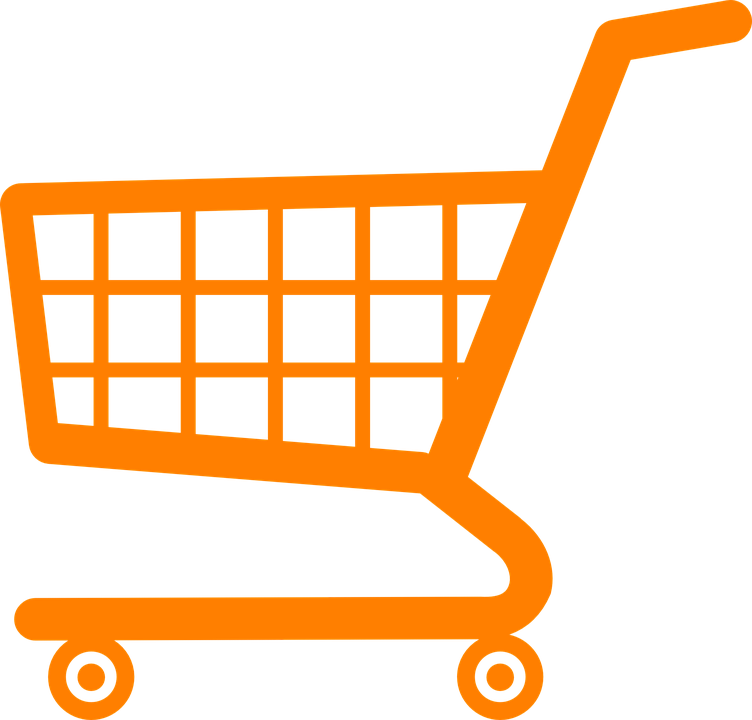 Producteurs					 Détaillants
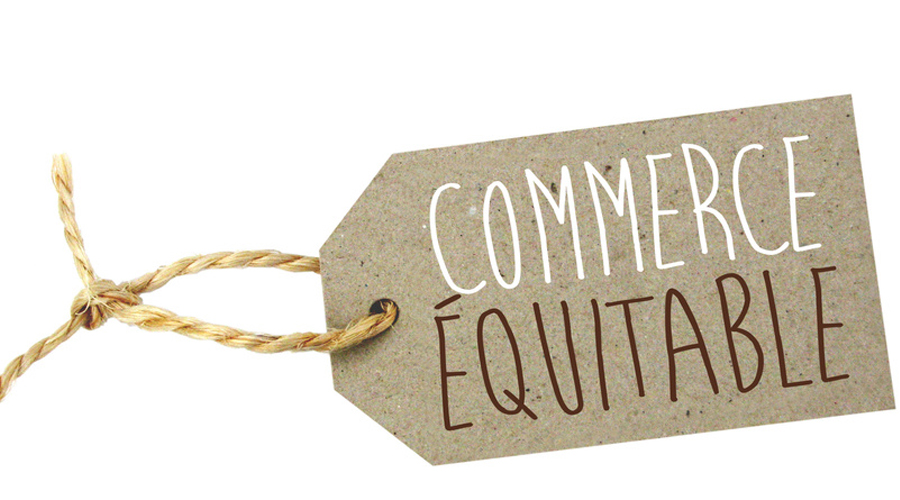 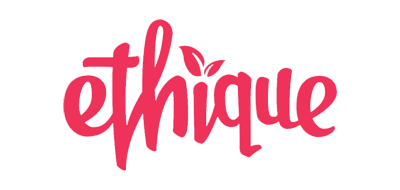 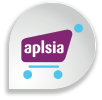 SOUTIENNENT LE DEVELOPPEMENT DES RELATIONS COMMERCIALES ENTRE PETITS PRODUCTEURS ET DETAILLANTS INDEPENDANTS BASE SUR UN MODELE DE COMMERCE ETHIQUE ET EQUITABLE.
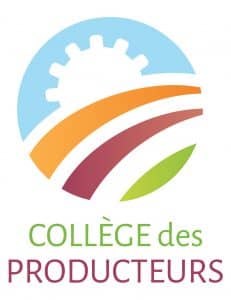 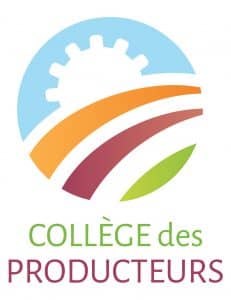